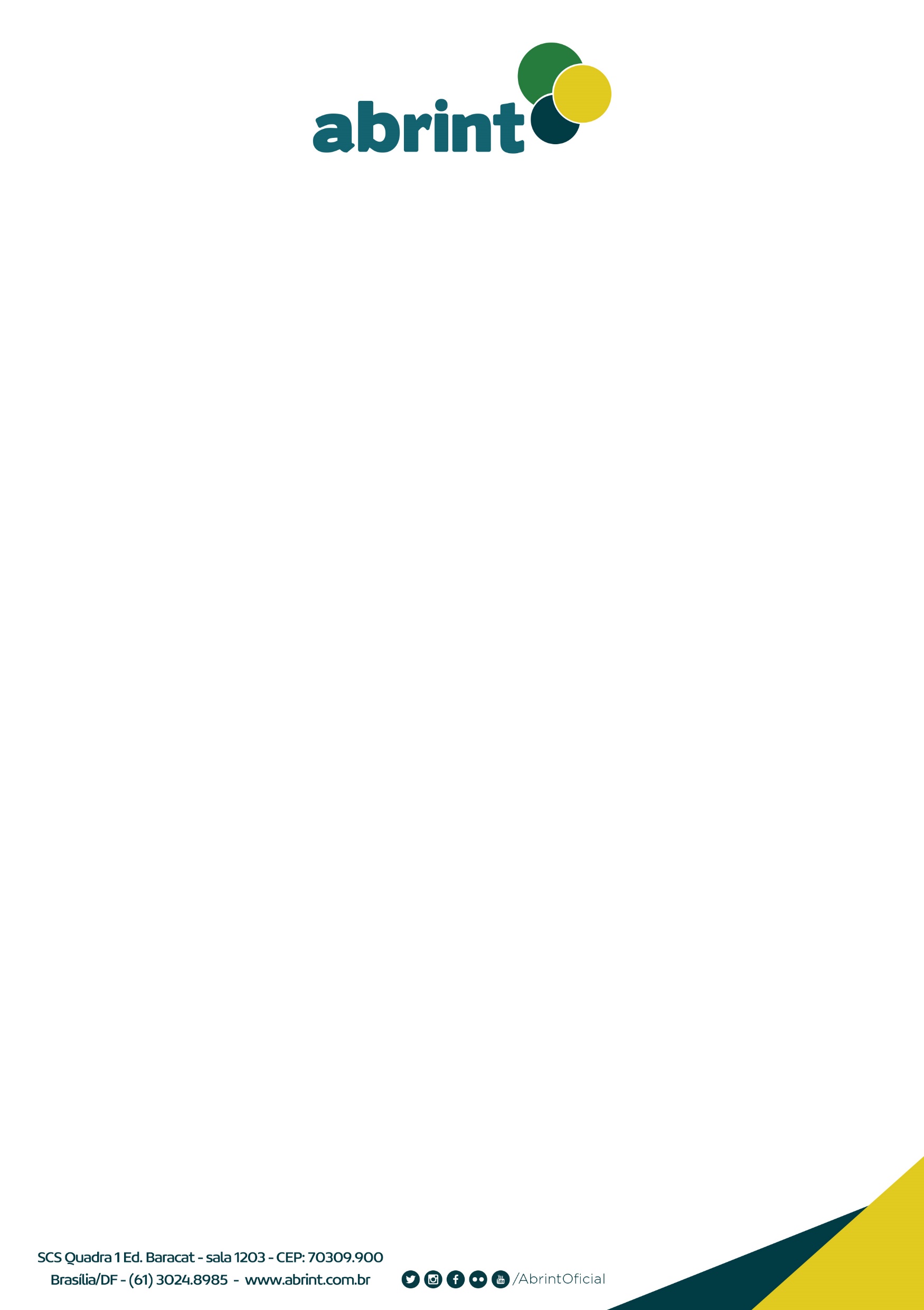 TAC da Telefônica
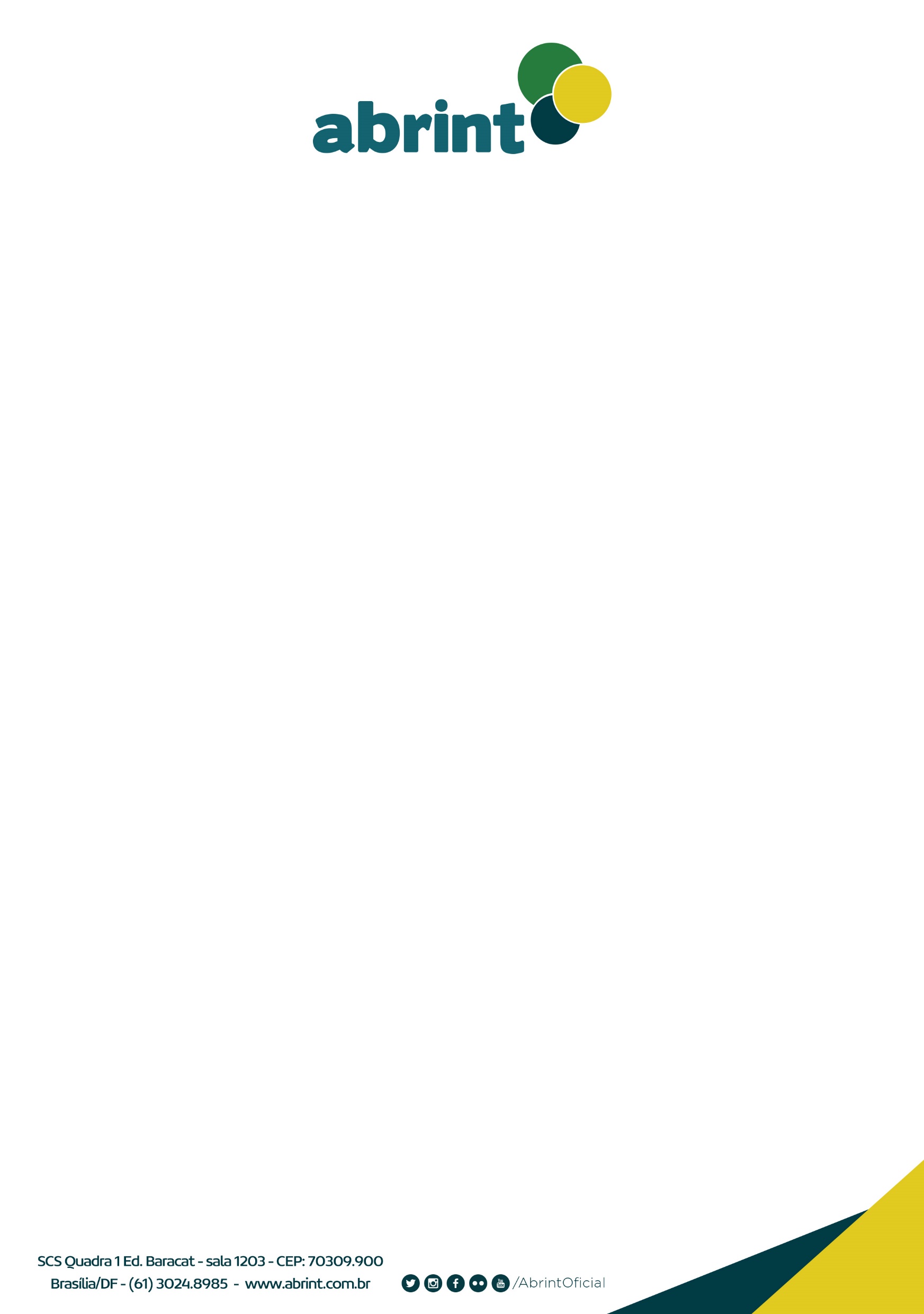 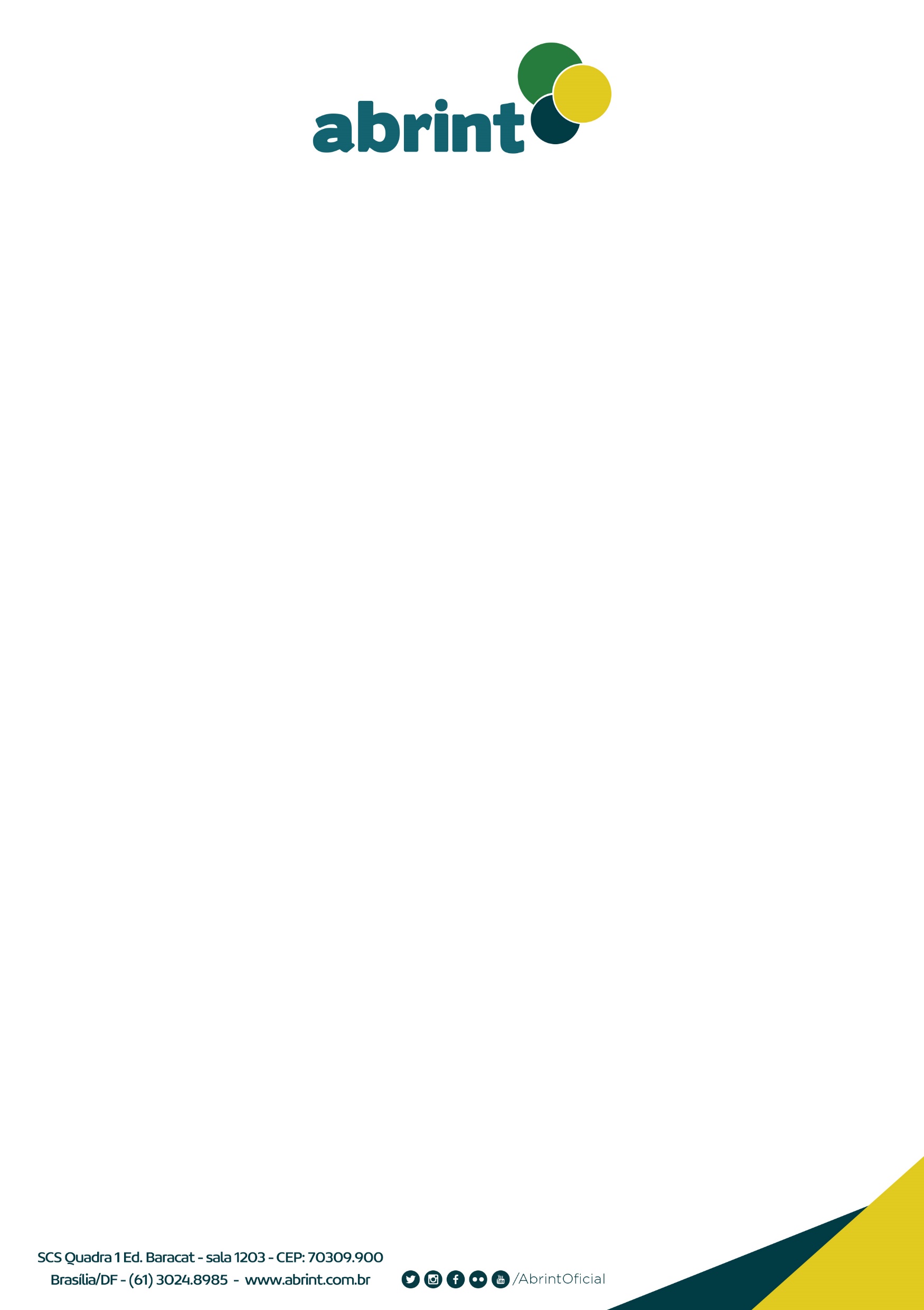 A ABRINT reconhece, que o mecanismo propiciado pelos Termos de Ajustamento de Conduta (TAC)
são altamente benéficos, facilitando a utilização de um dinheiro público diretamente em beneficio da
Inclusão digital.

O simples pagamento das multas por outro lado faria esse dinheiro ter outras destinações.

Portanto concordamos com o conceito, mas deploramos o formato da aplicação do TAC da Telefônica
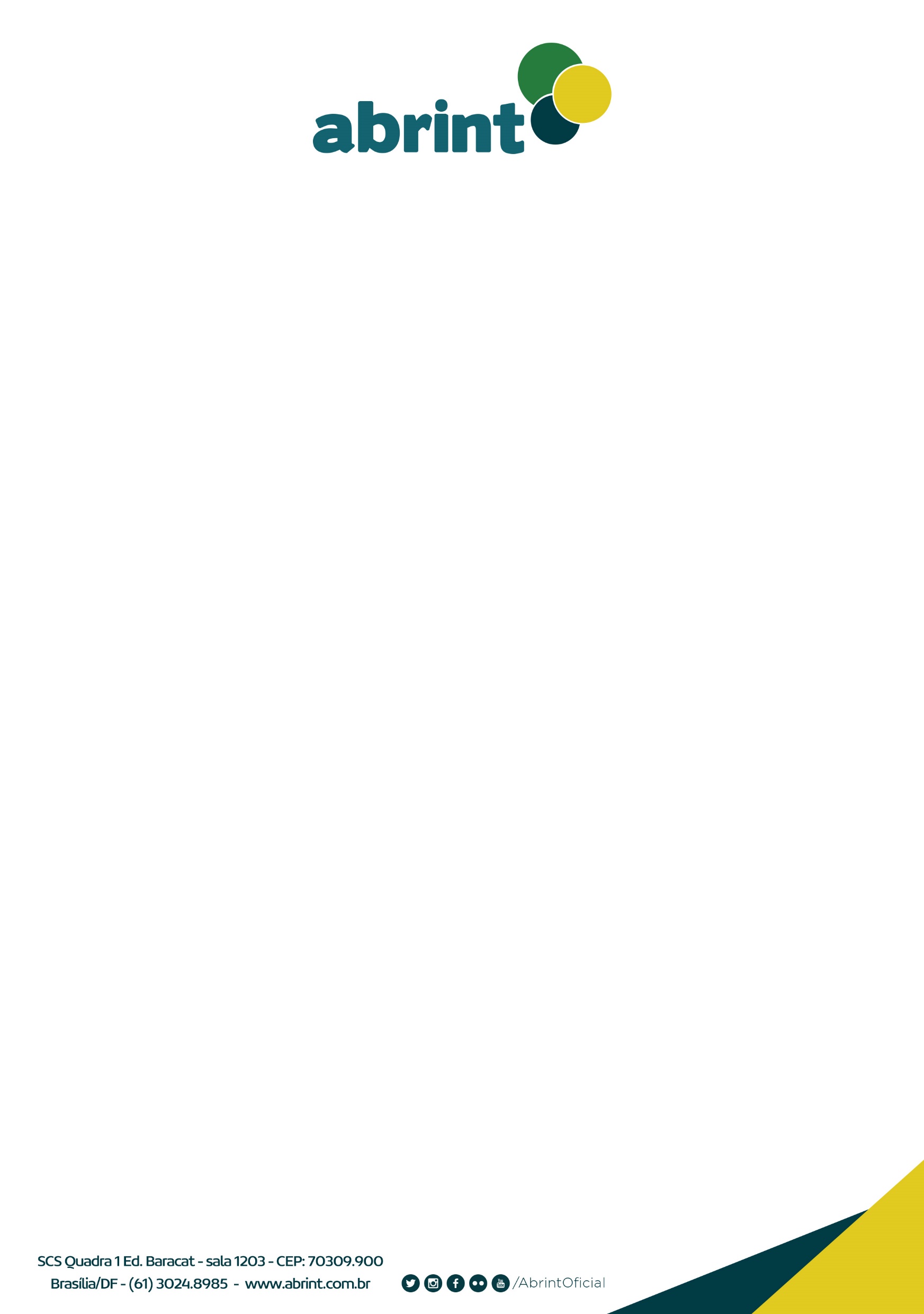 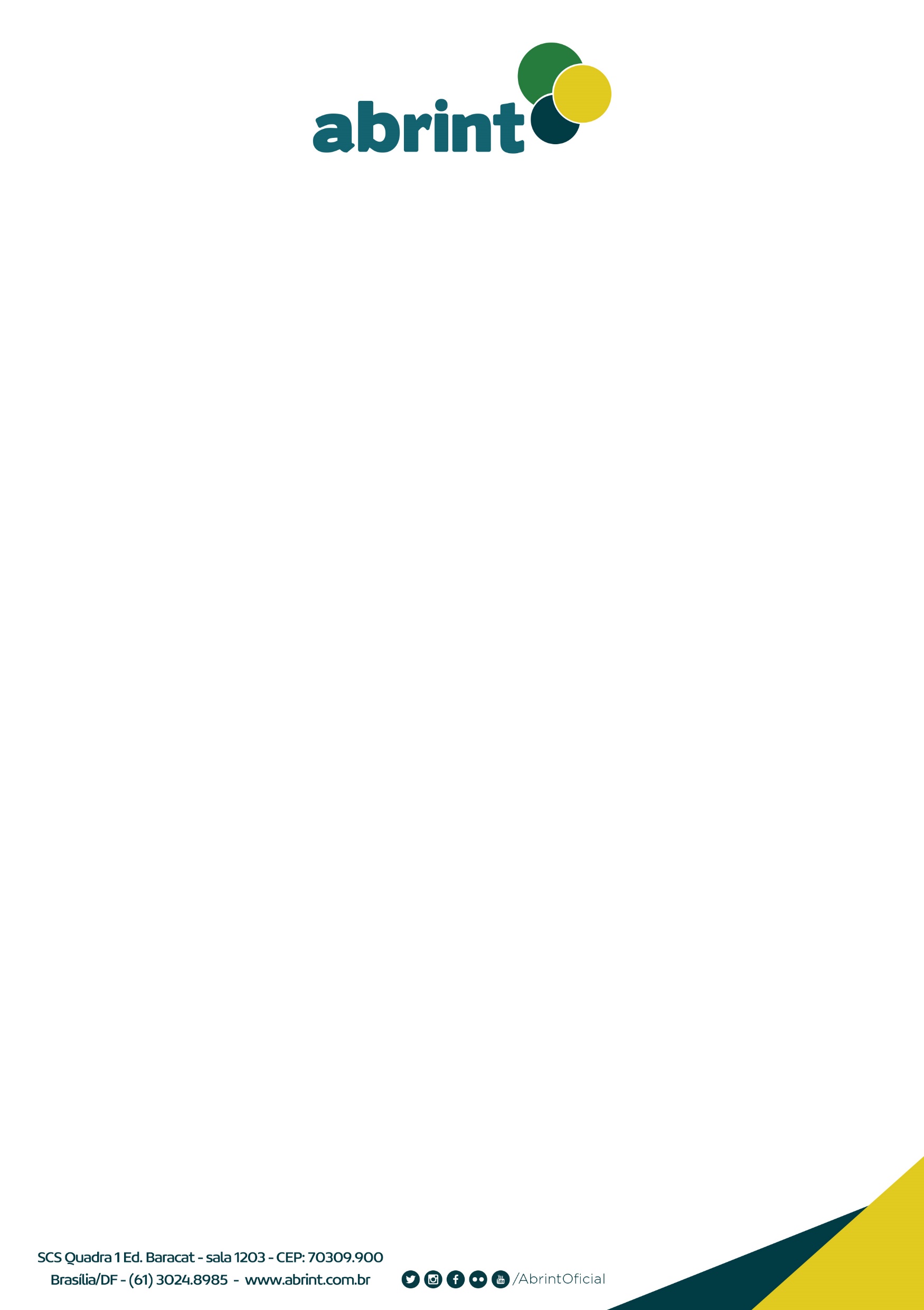 Redução das diferenças regionais?
TAC Telefônica
104Municípios
Com 4G
2.025
Com 3G
589
Fibra
2.691
Sem 4G
665
Sem 3G
76
5.570
Com 4G
1.053
Sem Fibra
2.879
Com 3G
1.437
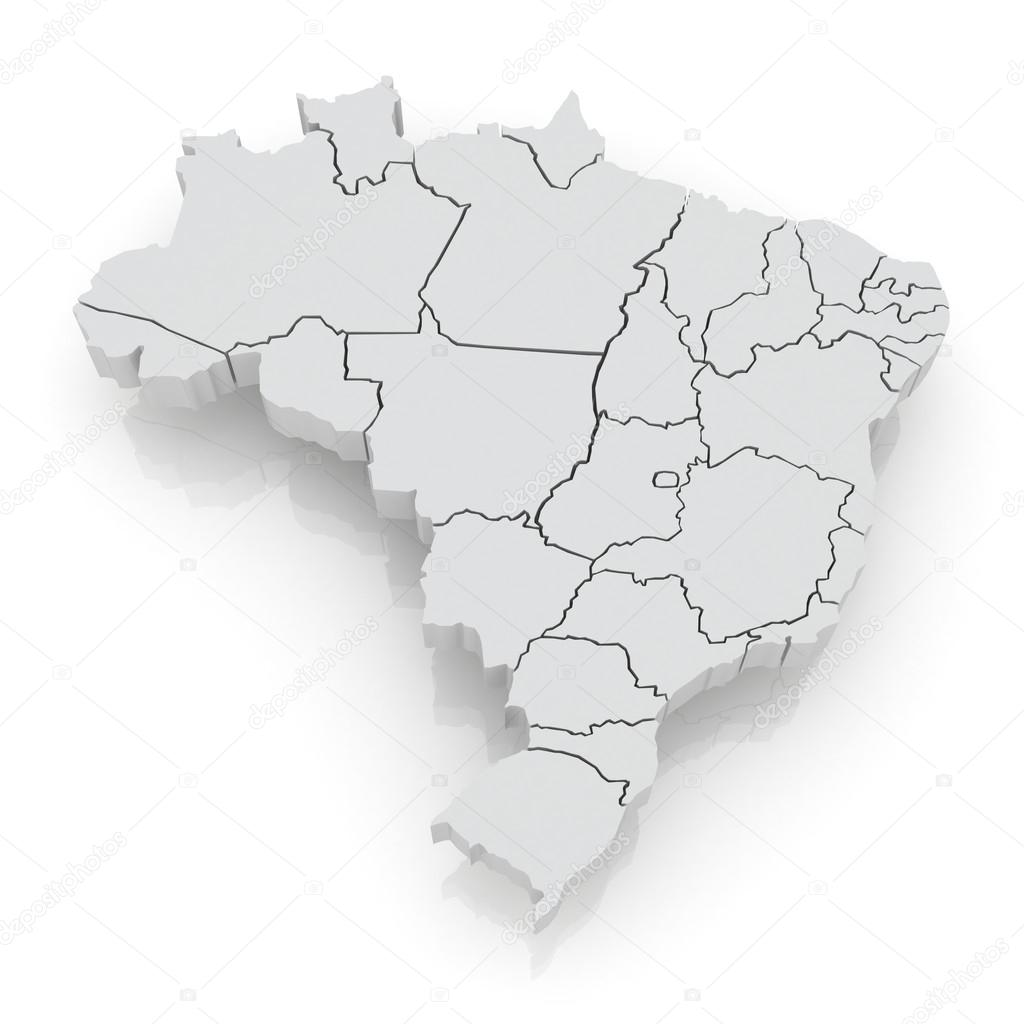 Sem 4G
1.826
Sem 3G
389
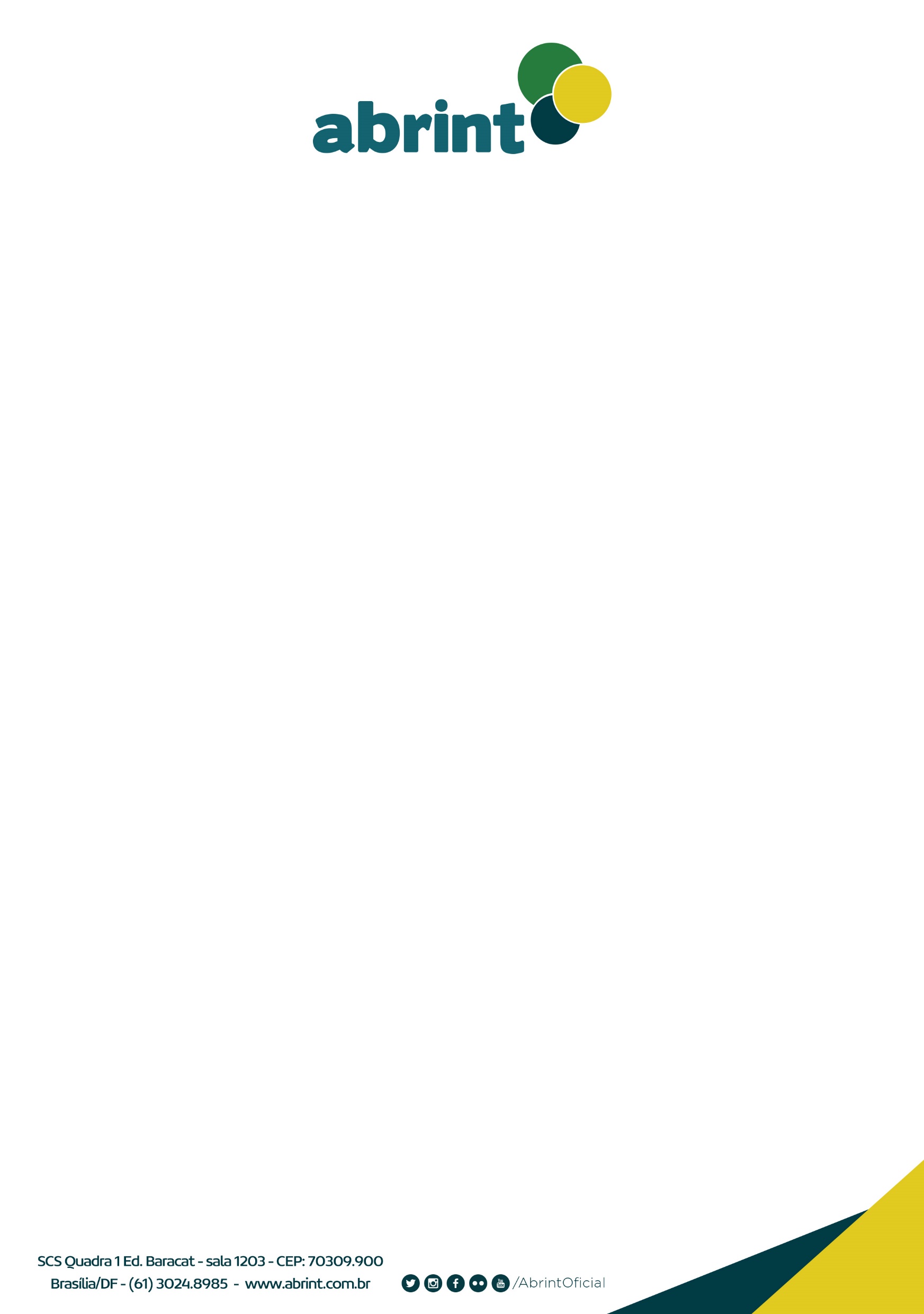 89 municípios do TAC estão nas regiões sul e sudeste
1 Município
MT - Araguaiana
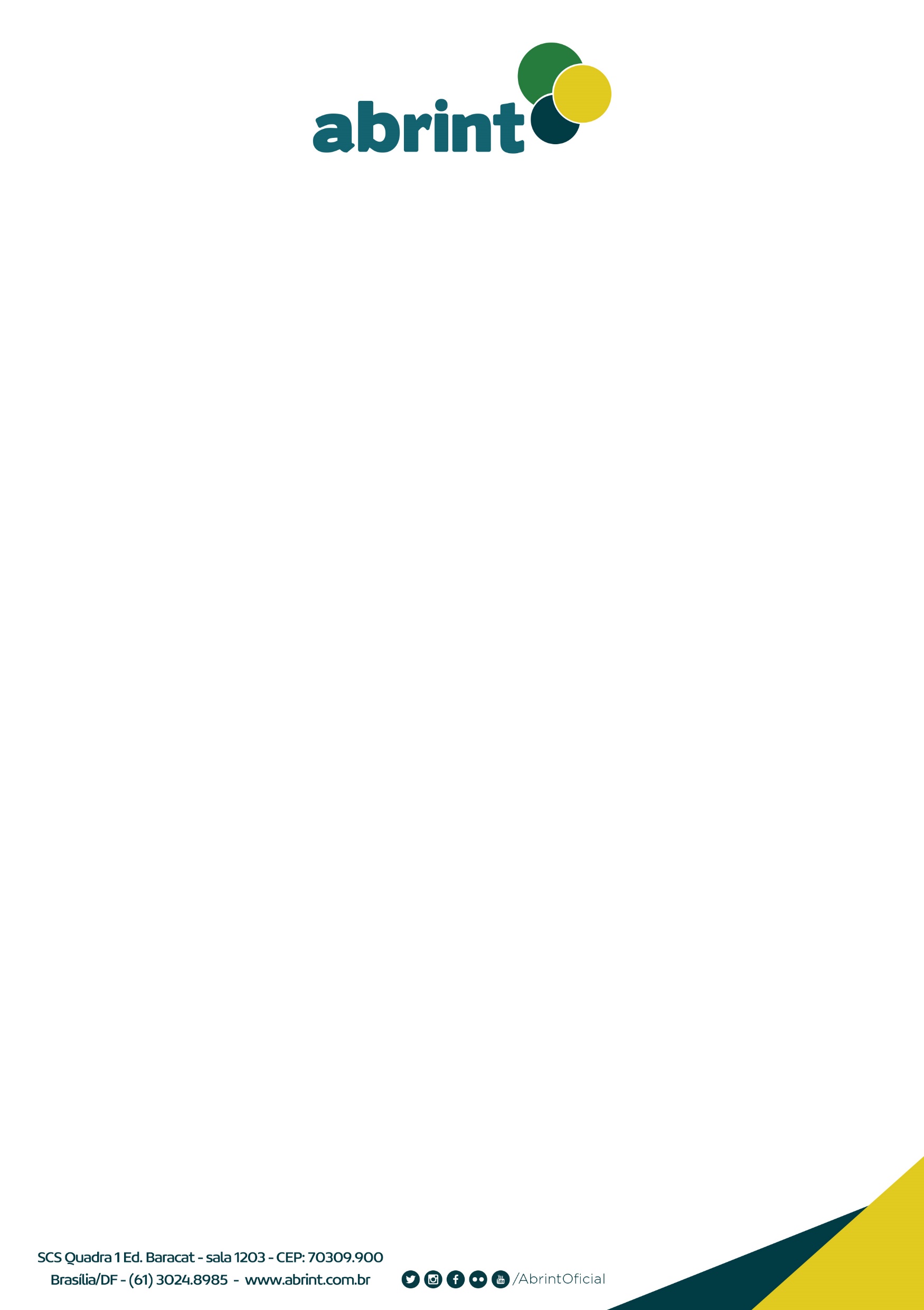 Os 105 municípios já têm Banda Larga com concorrência
Oferta de Banda Larga Fixa
Mediana = 12 Competidores
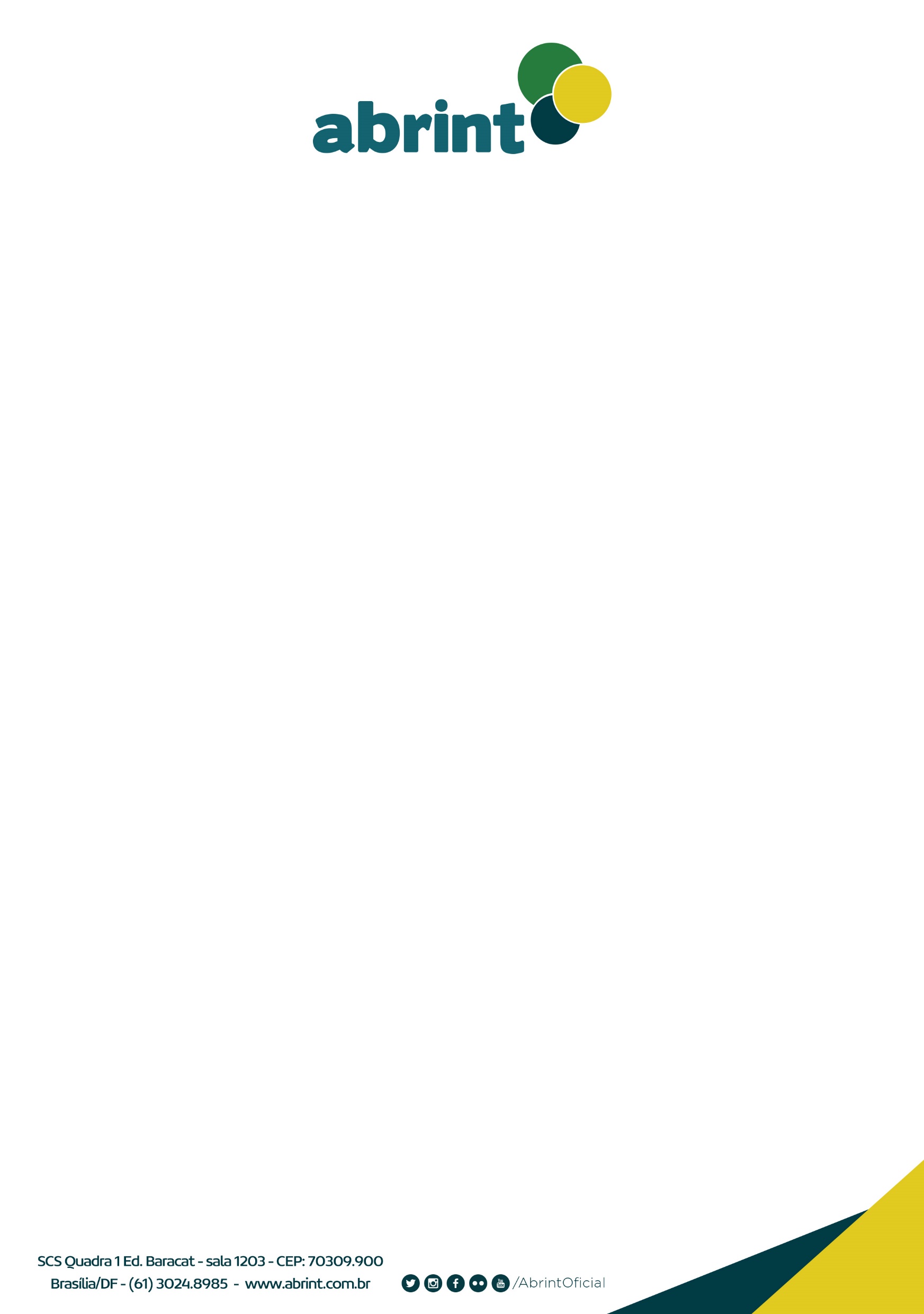 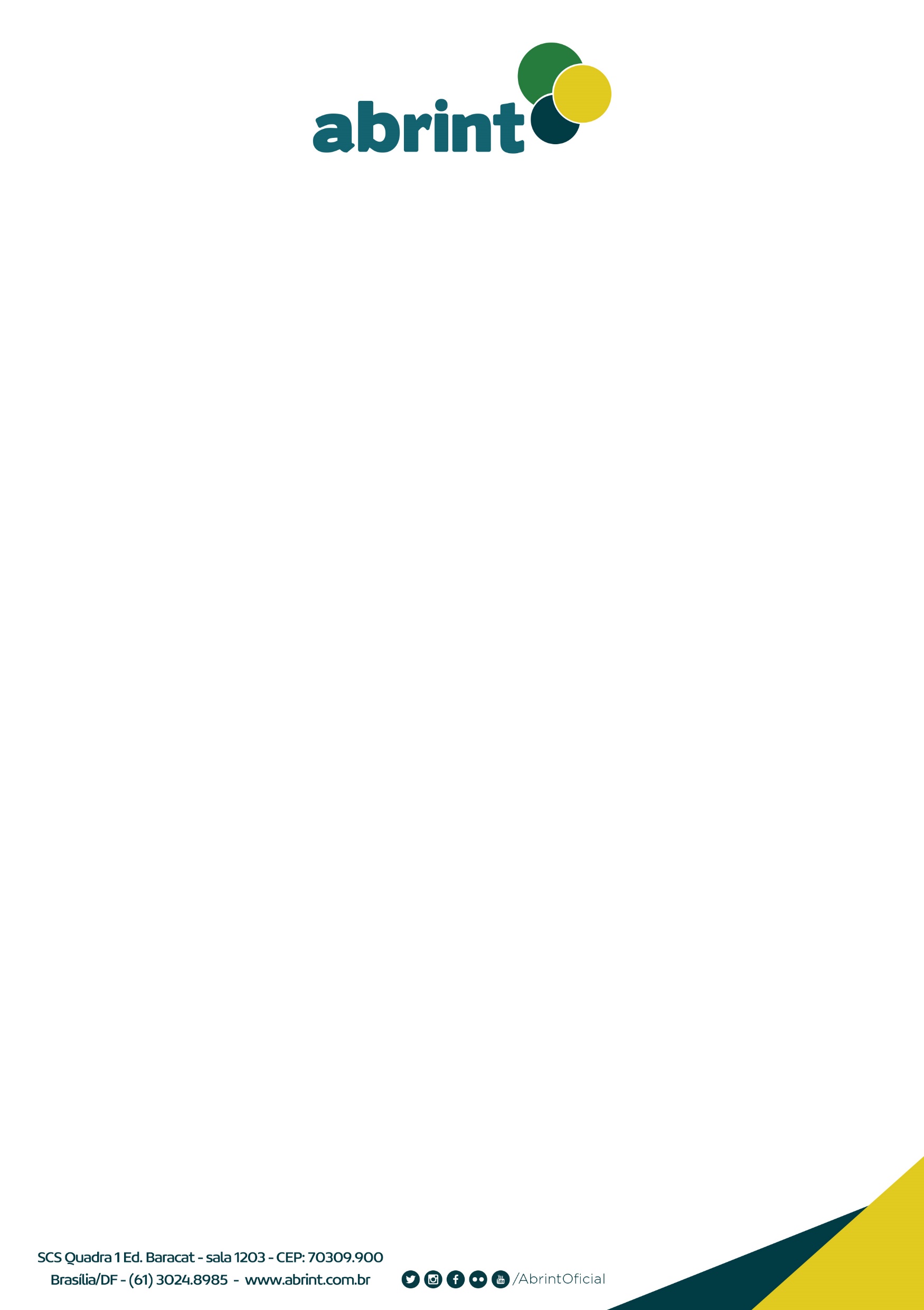 Atendimento a áreas de baixo desenvolvimento econômico e social?
PIB per capita 
(MÉDIA R$ mil)
S/ FIBRA
11,6
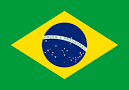 TOTAL
26,7
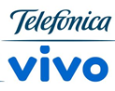 TOTAL
TOTAL
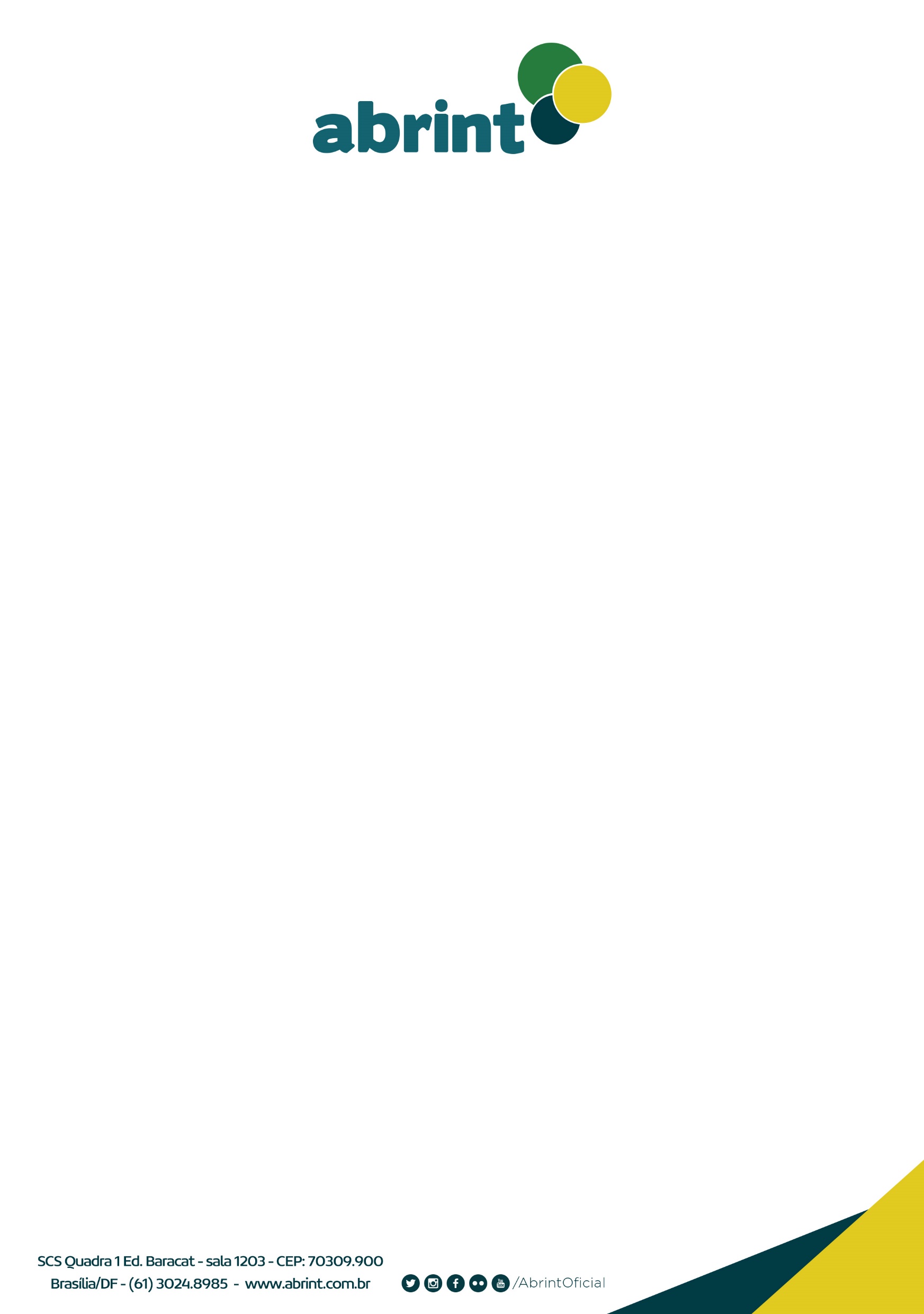 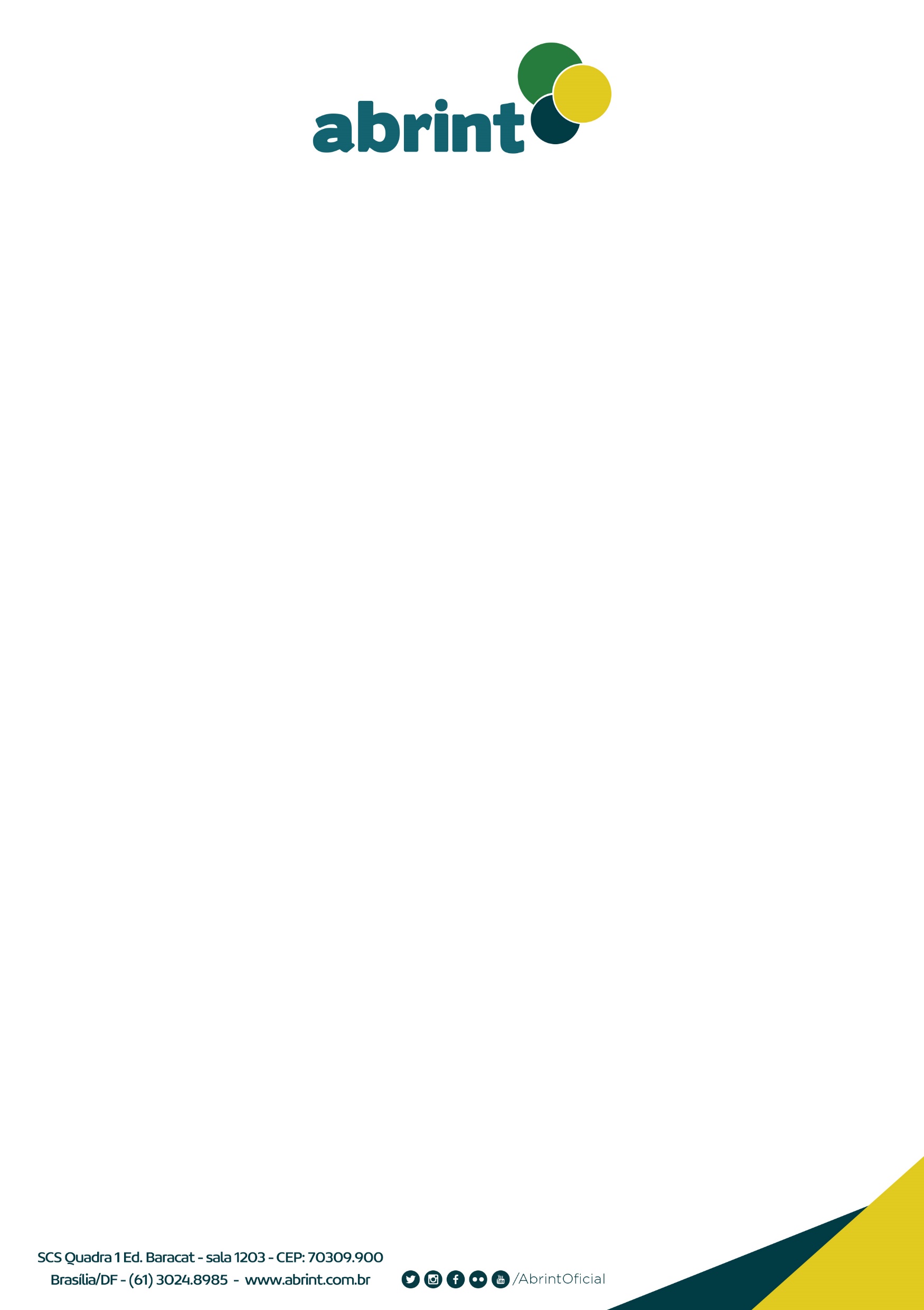 A relação das 105 cidades somente foi tornada pública dia 15/12/2017
esteve sob sigilo até agora, pois não resiste a uma análise de efetividade
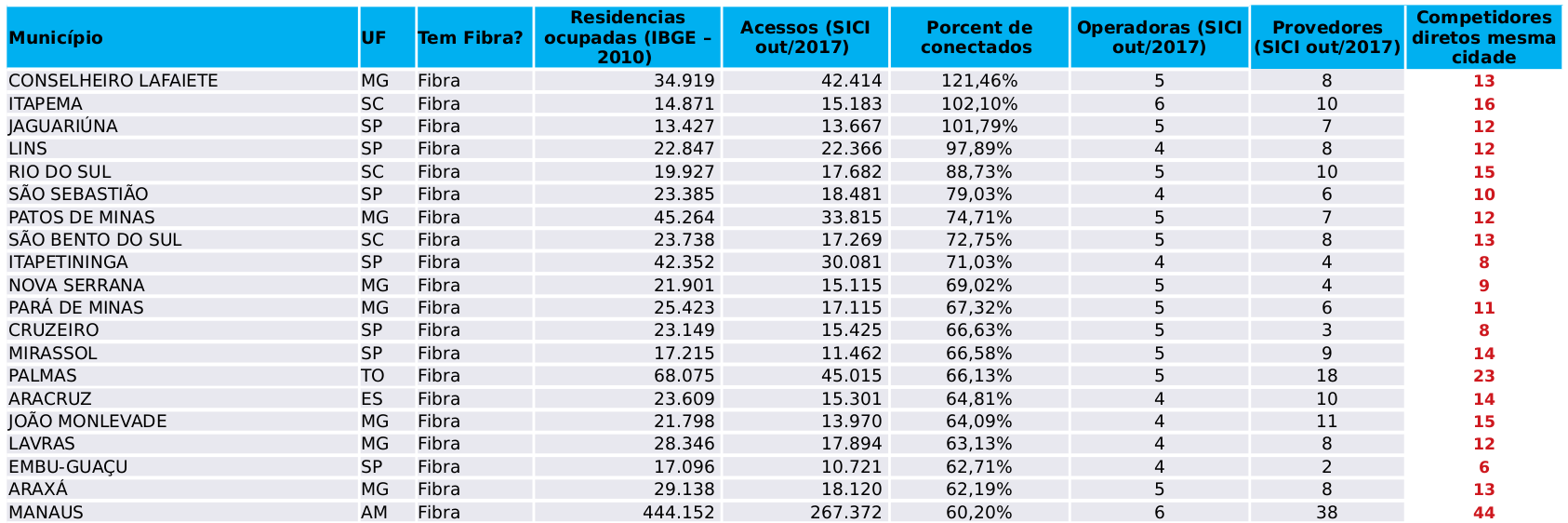 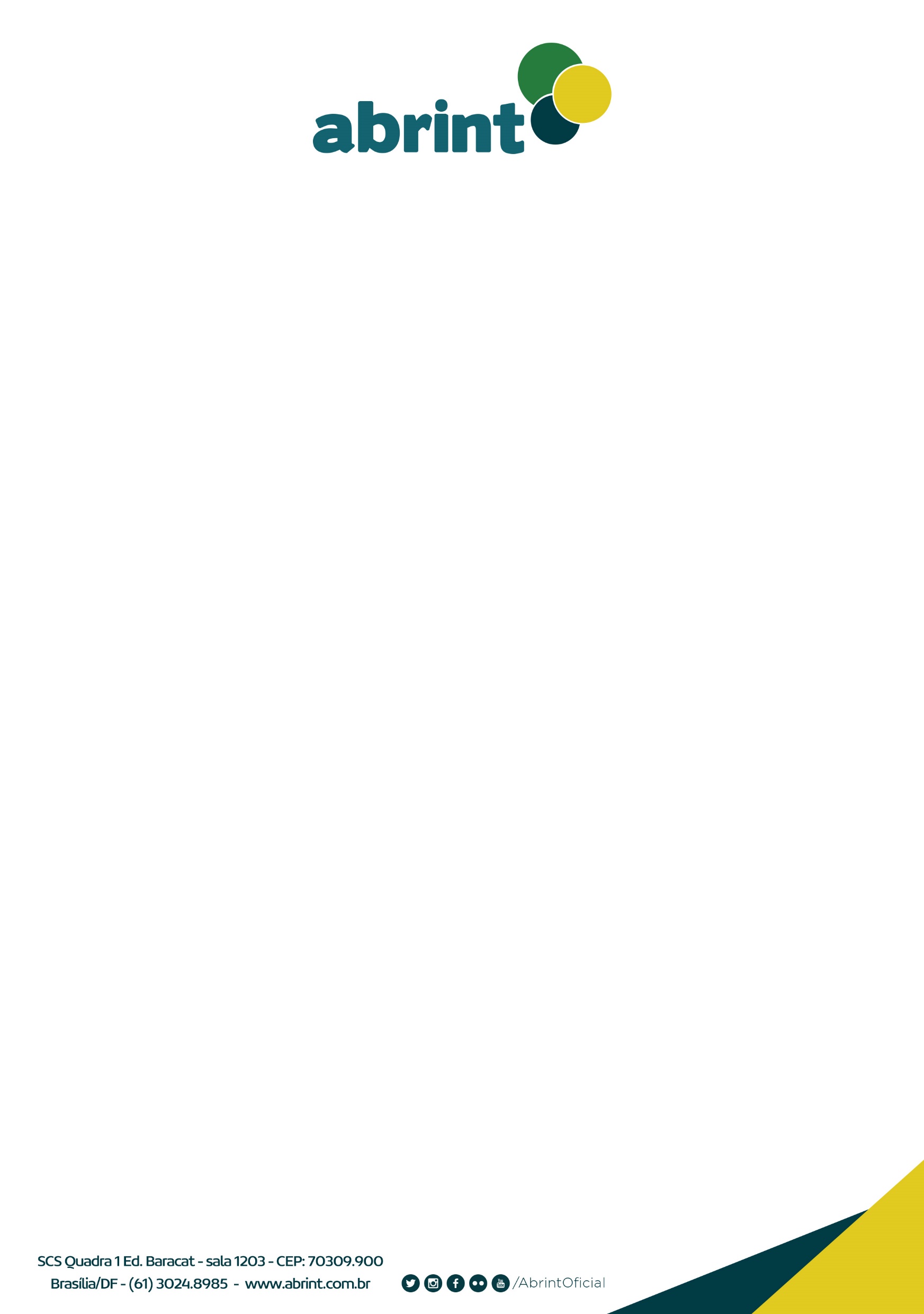 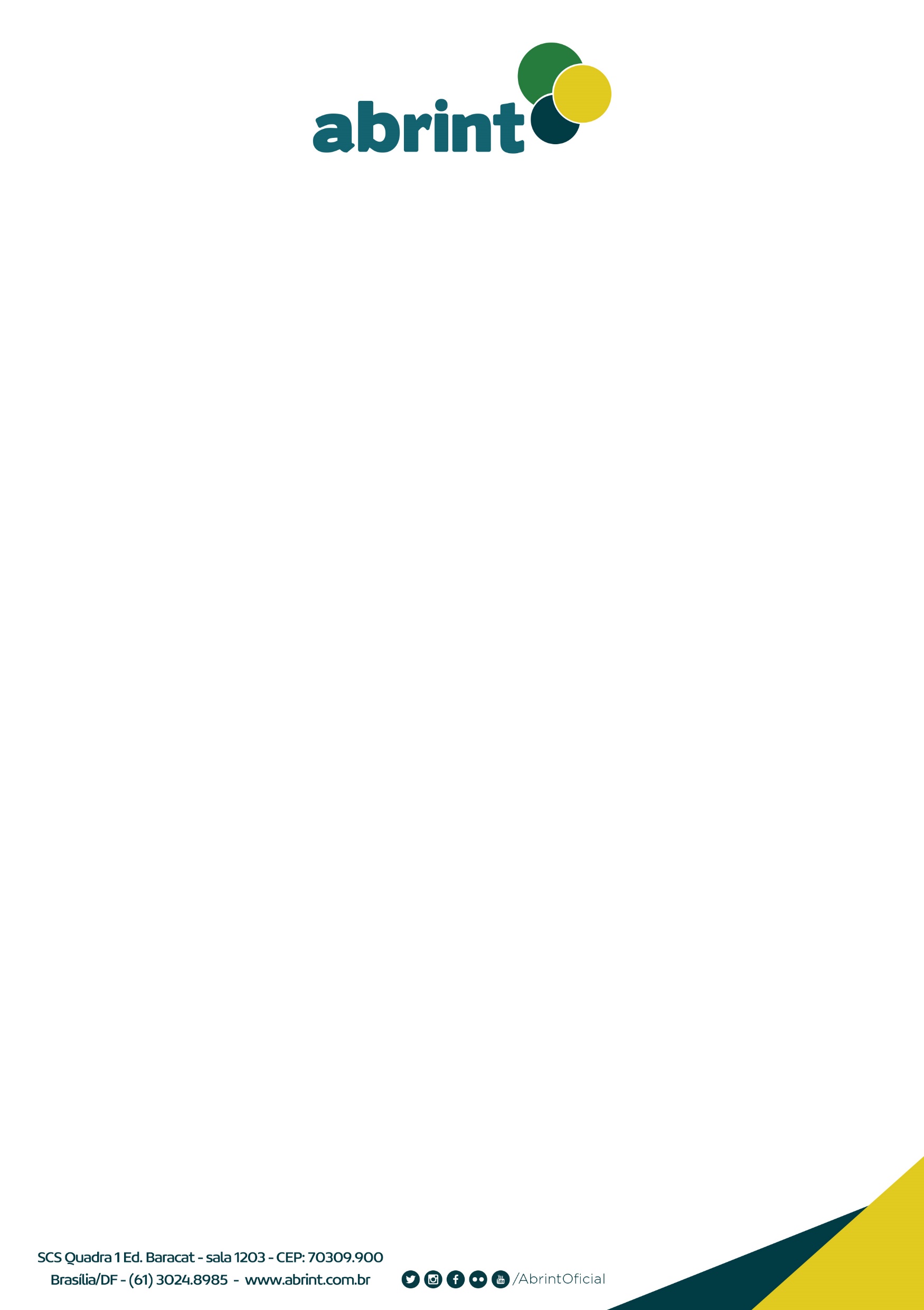 Análise da competição direta nas 105 cidades
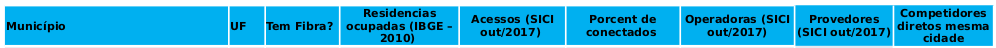 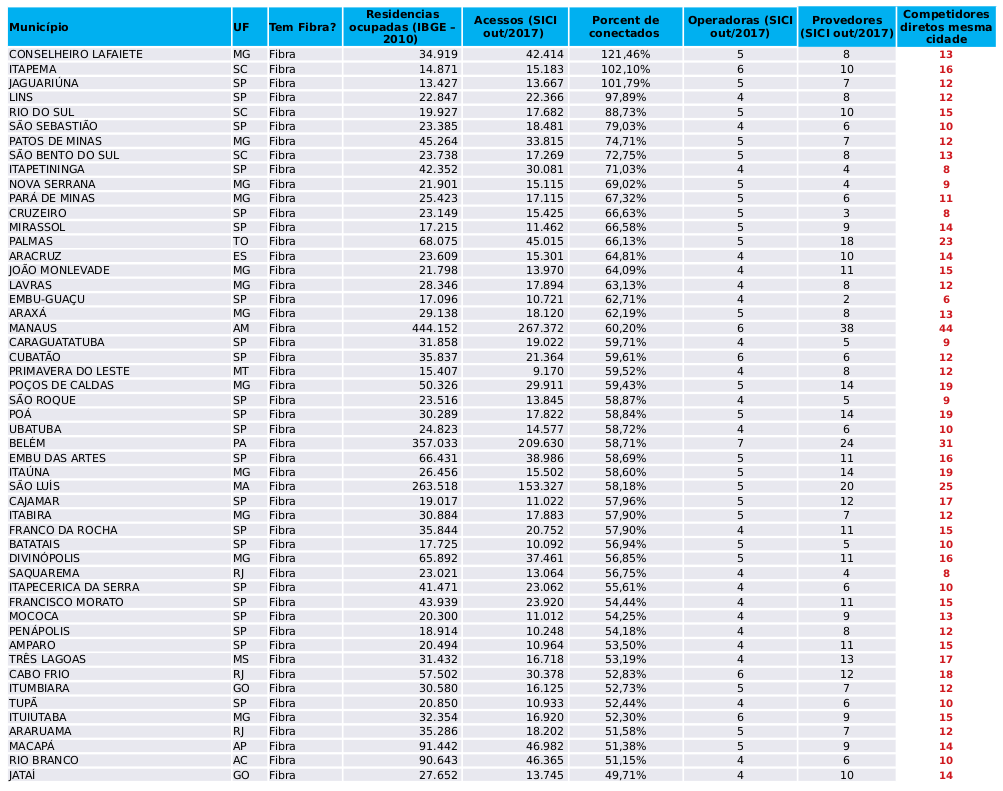 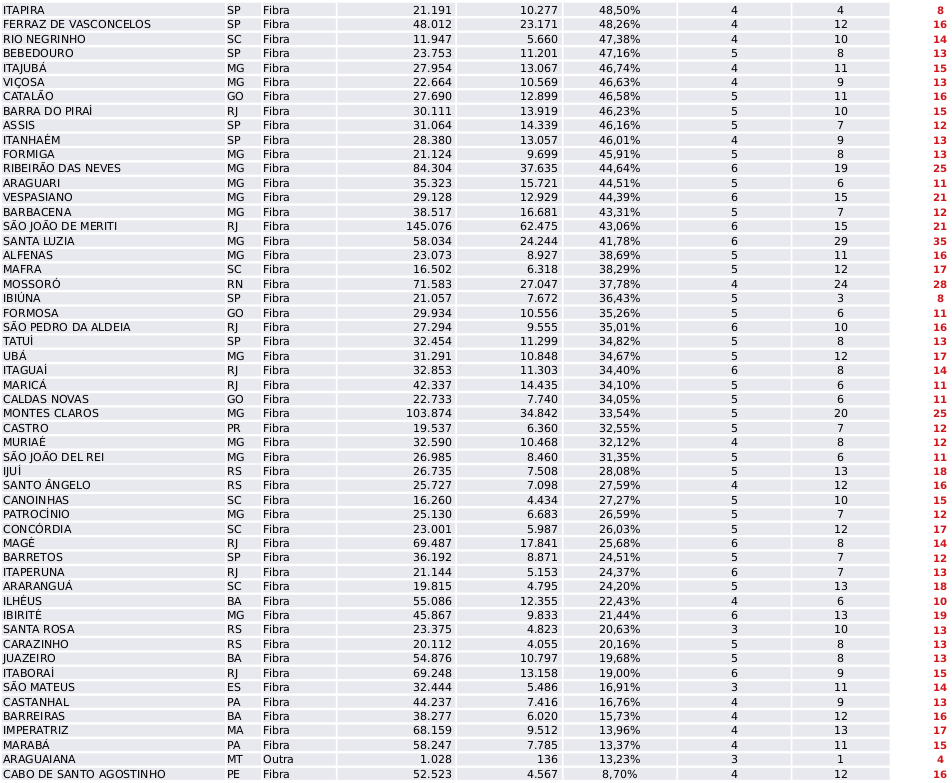 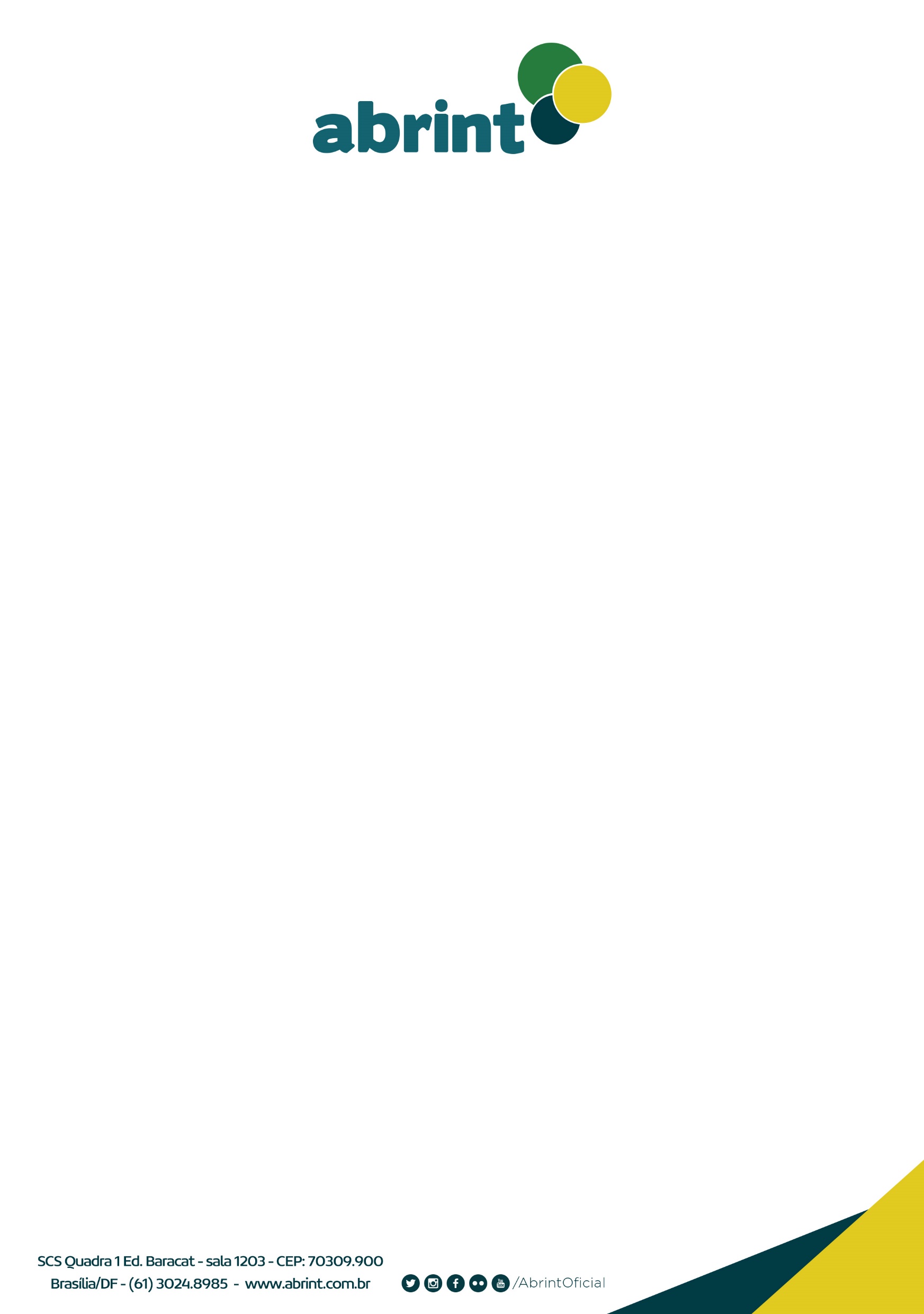 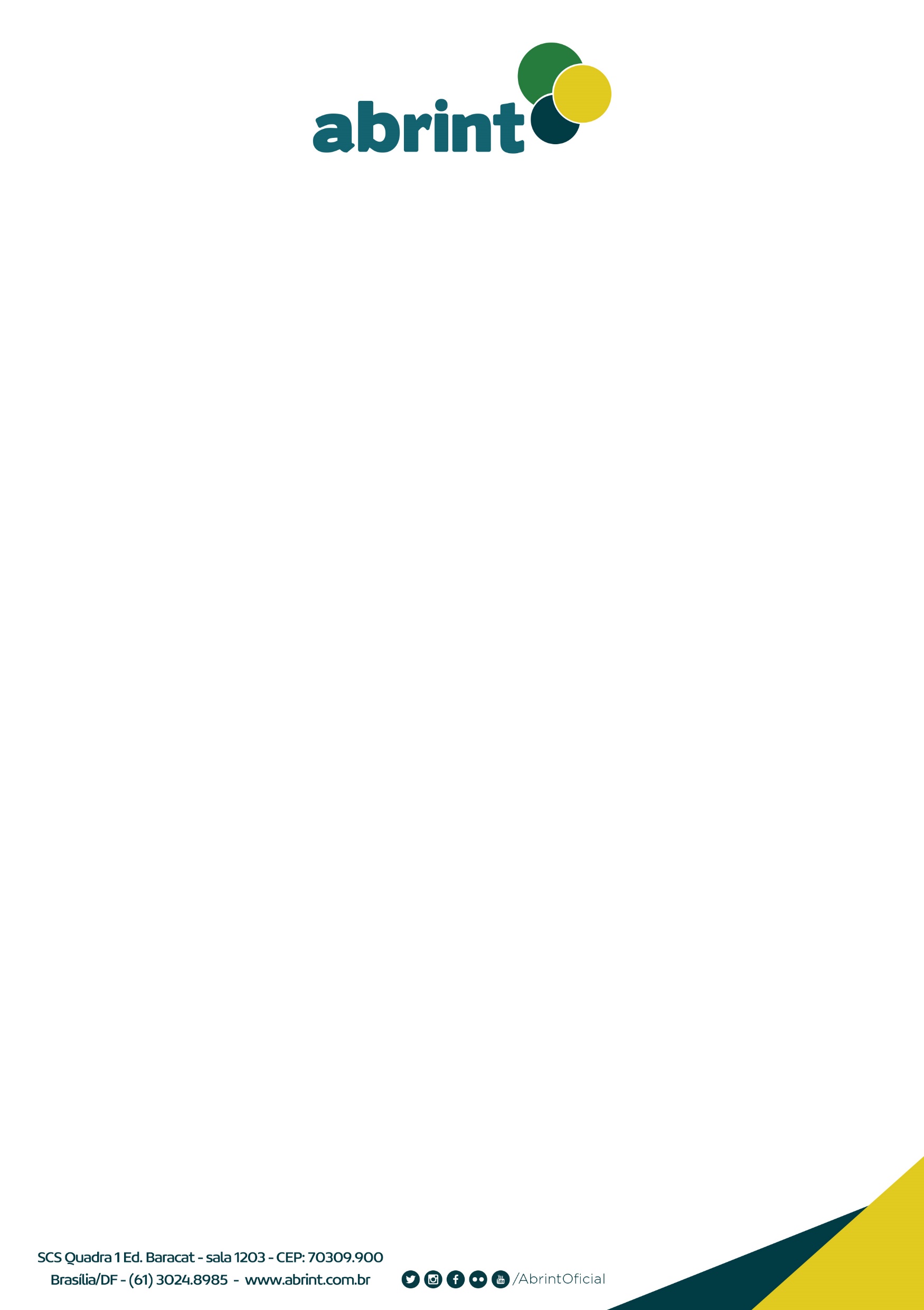 Nas 105 cidades escolhidas pela Telefônica existem atualmente um total de:
647
Provedores Regionais  diferentes, 
que sofrerão concorrência direta 
feita com dinheiro público
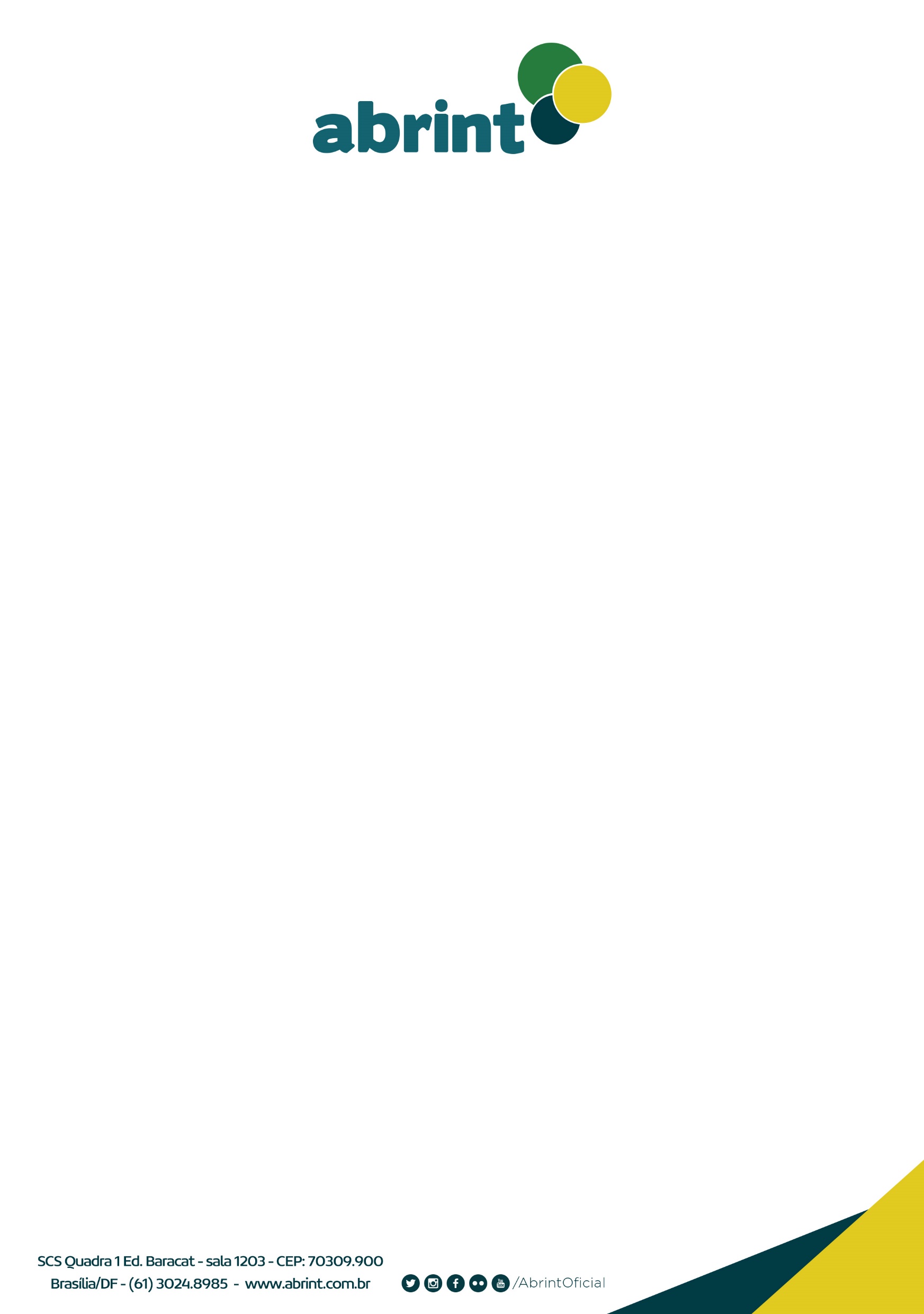 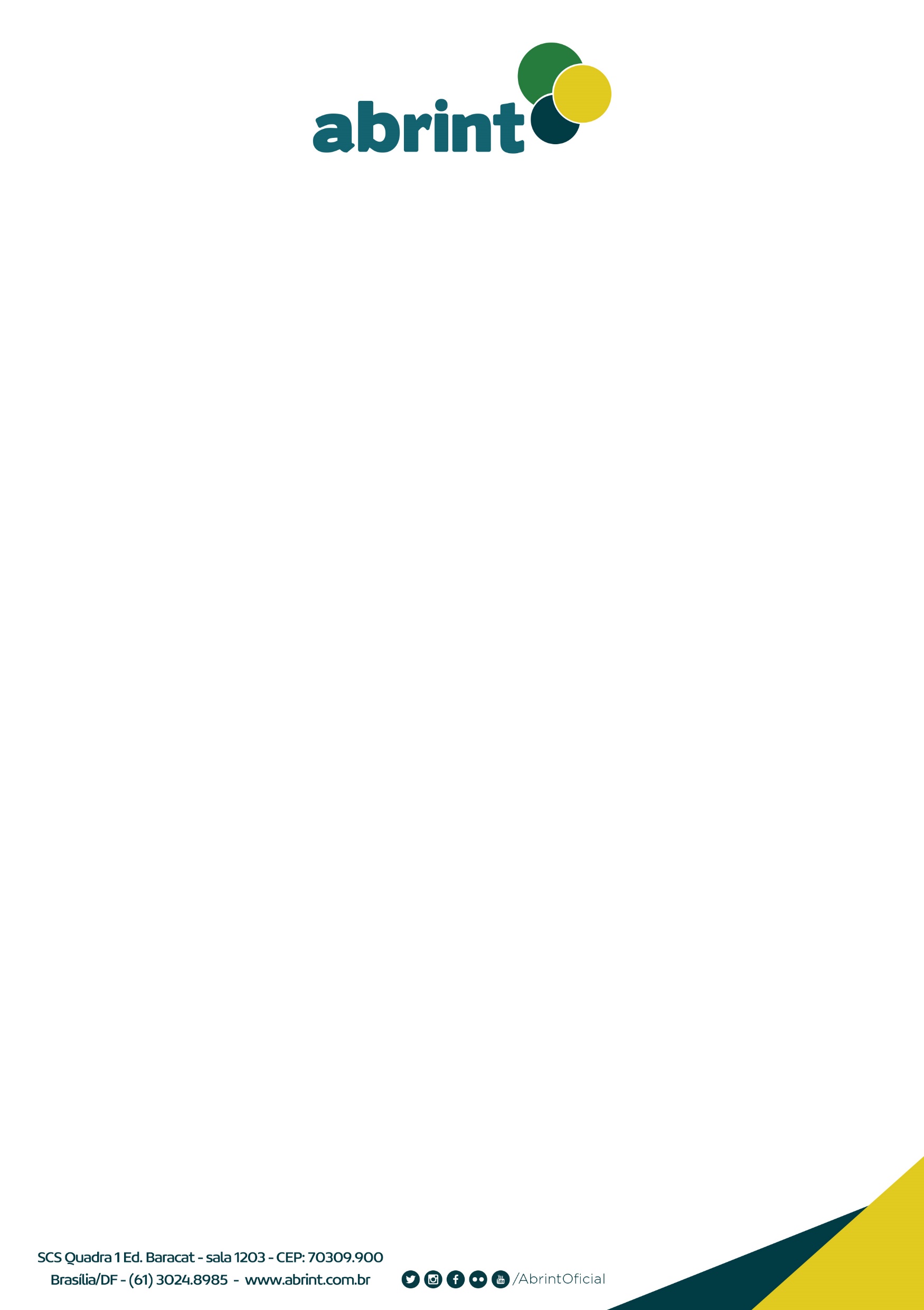 647 provedores regionais diferentes operam nessas 105 cidades
São empresas com nome, CNPJ, licença SCM, clientes e funcionários.

página 1
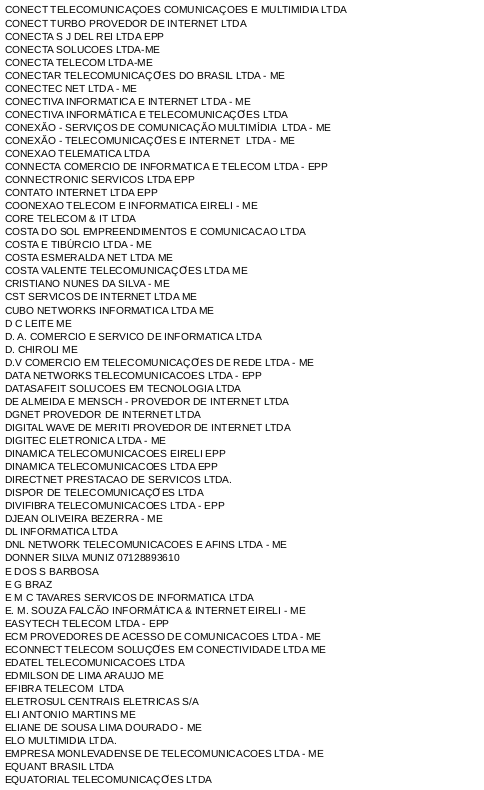 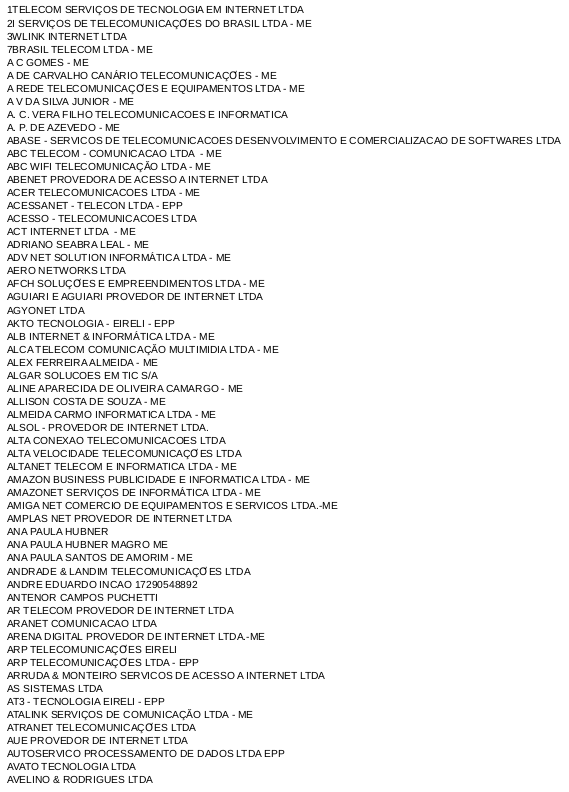 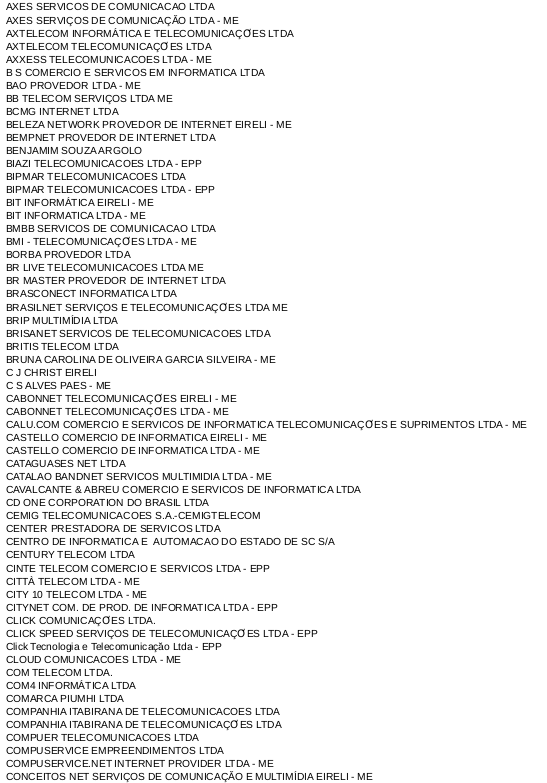 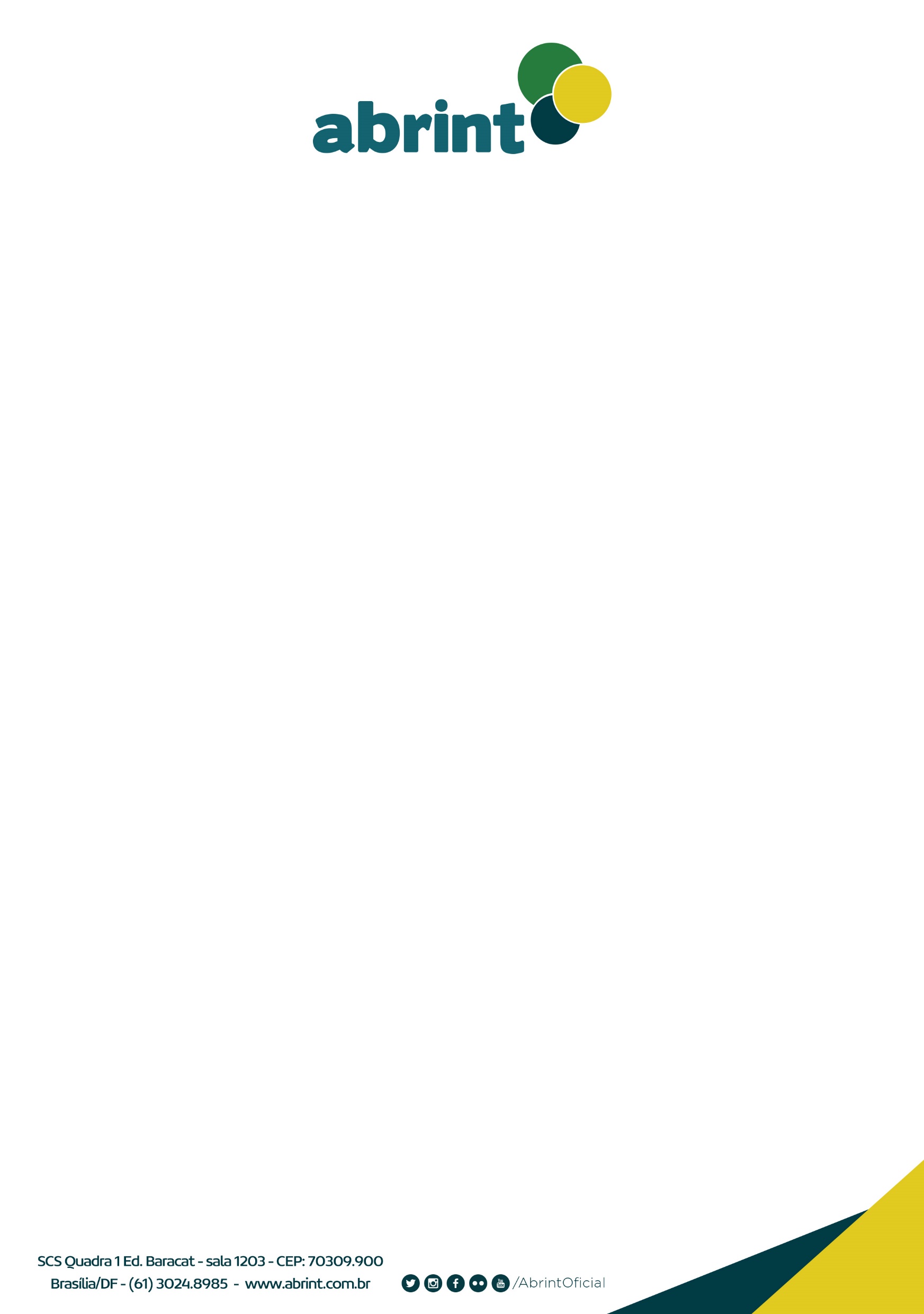 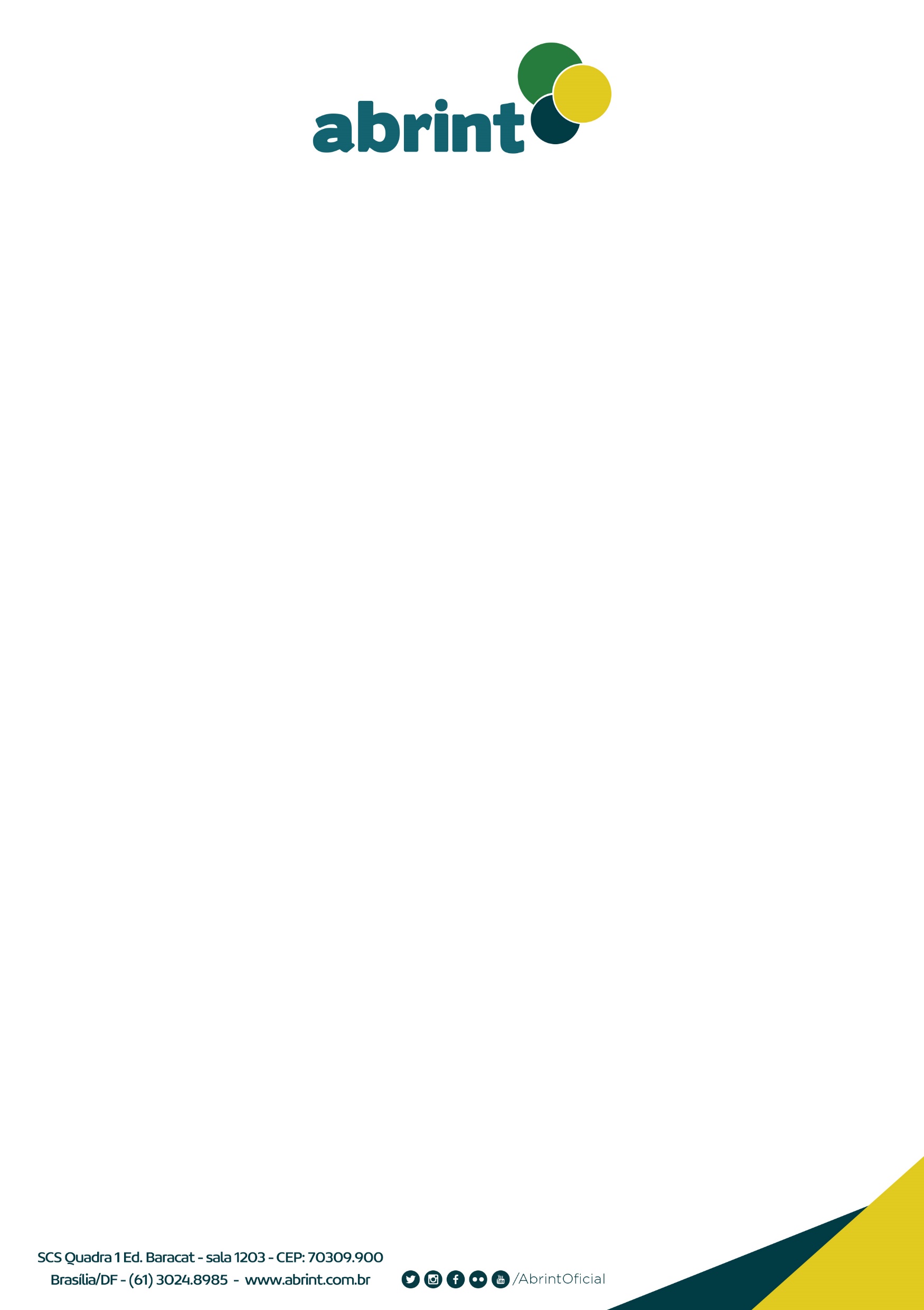 647 provedores regionais diferentes operam nessas 105 cidades
São empresas com nome, CNPJ, licença SCM, clientes e funcionários.

página 2
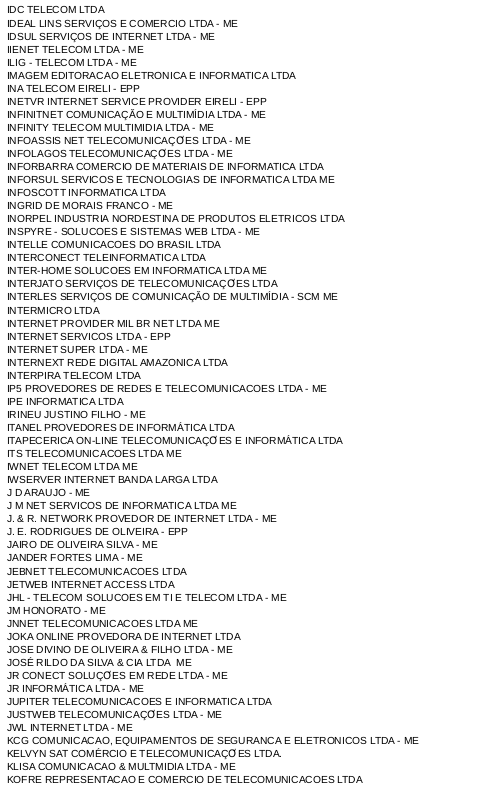 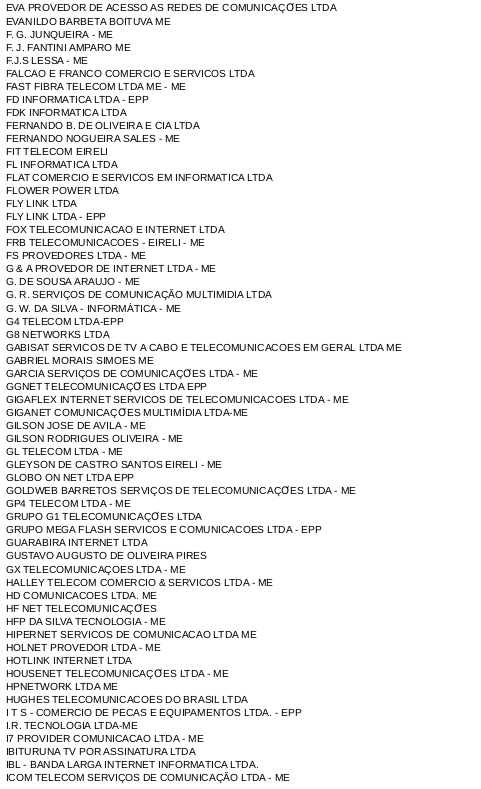 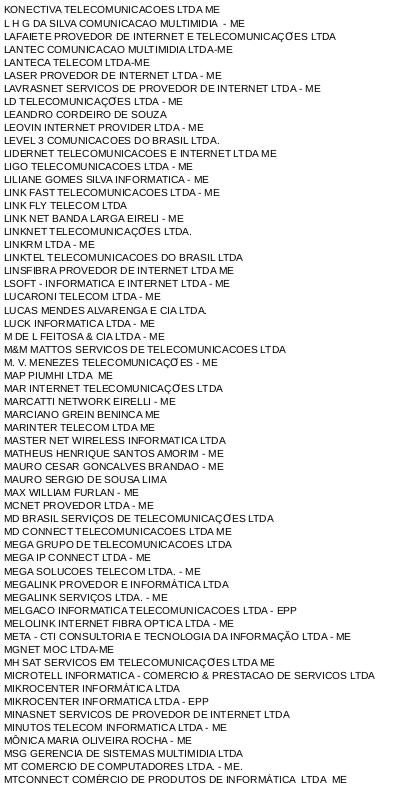 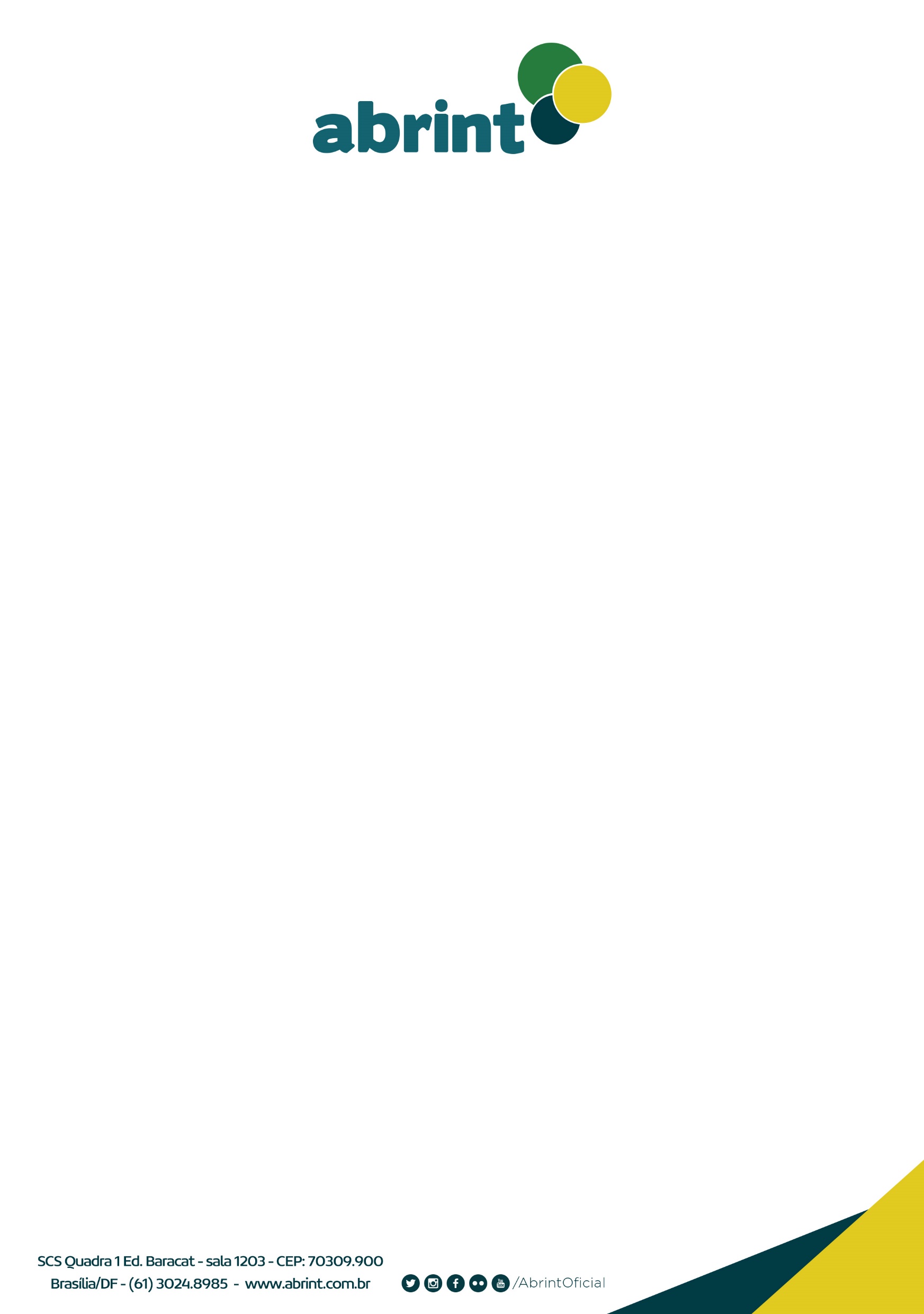 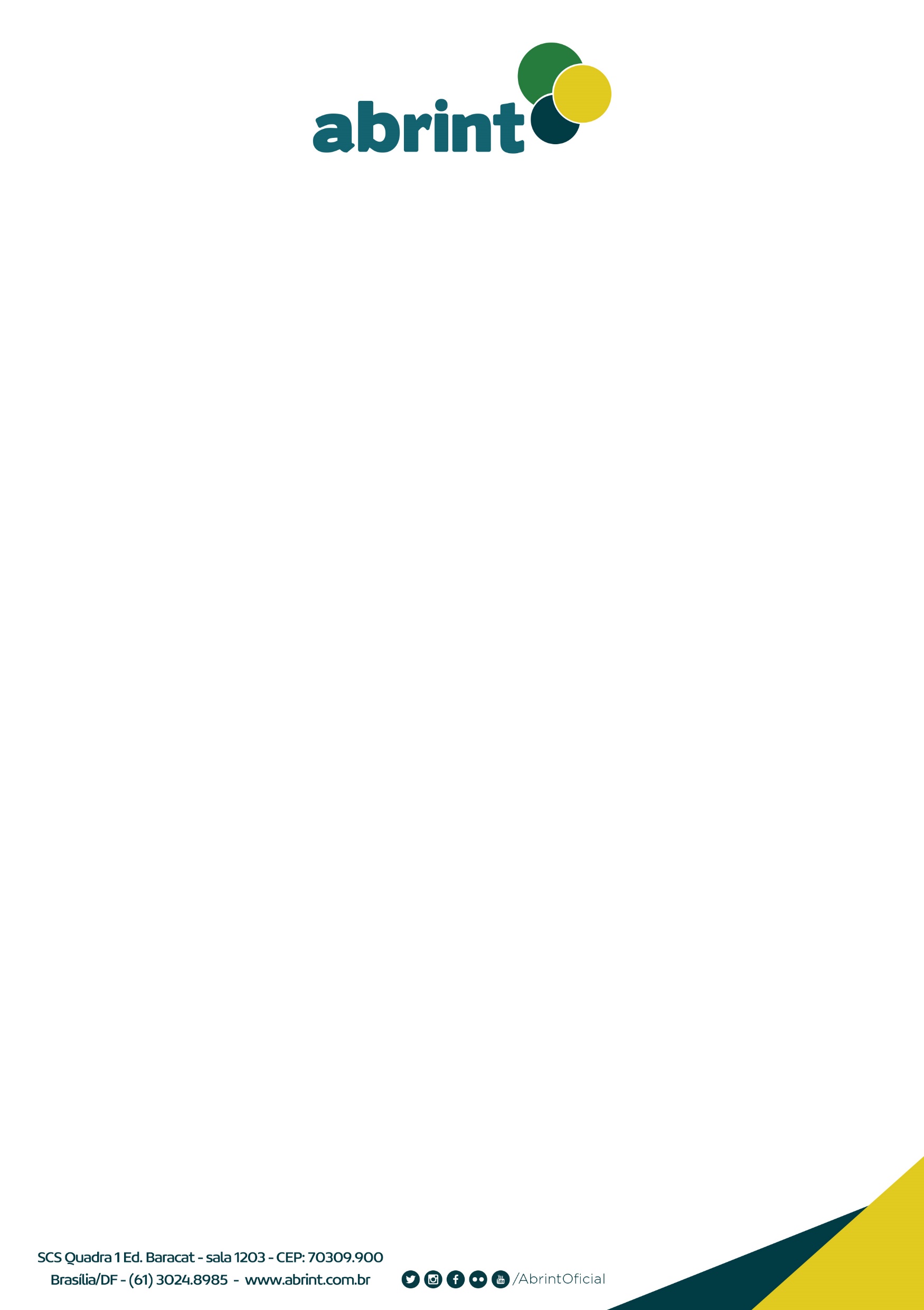 647 provedores regionais diferentes operam nessas 105 cidades
São empresas com nome, CNPJ, licença SCM, clientes e funcionários.

página 3
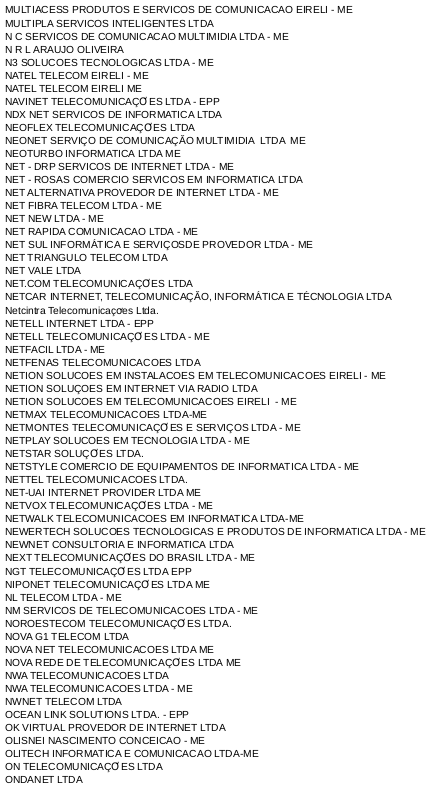 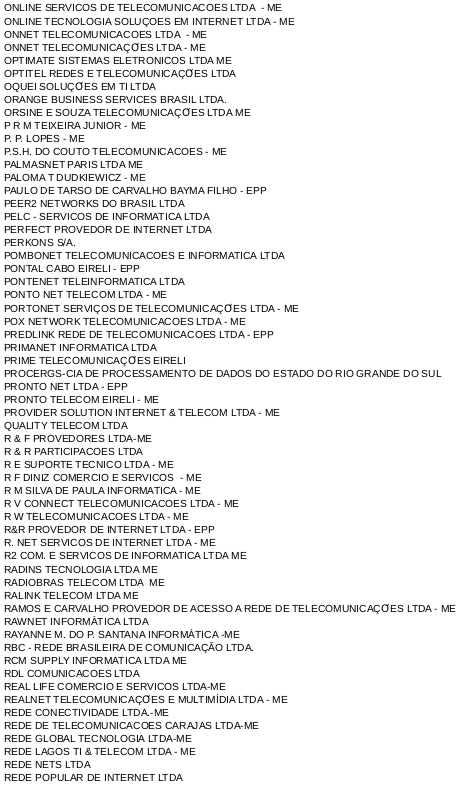 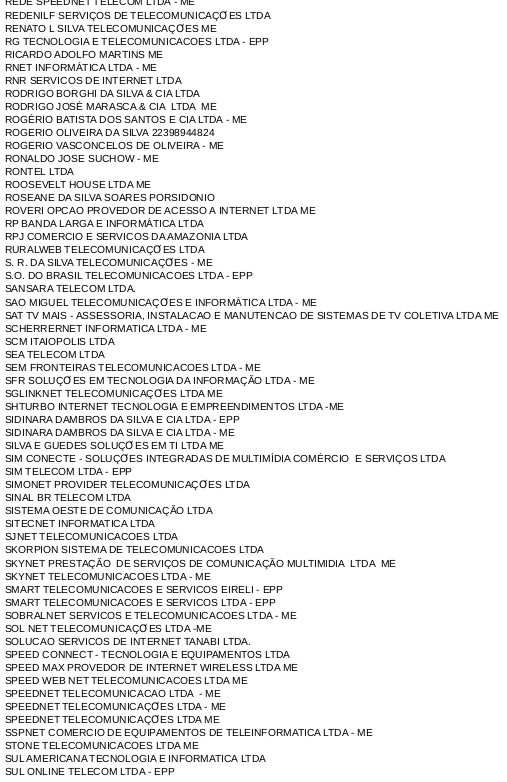 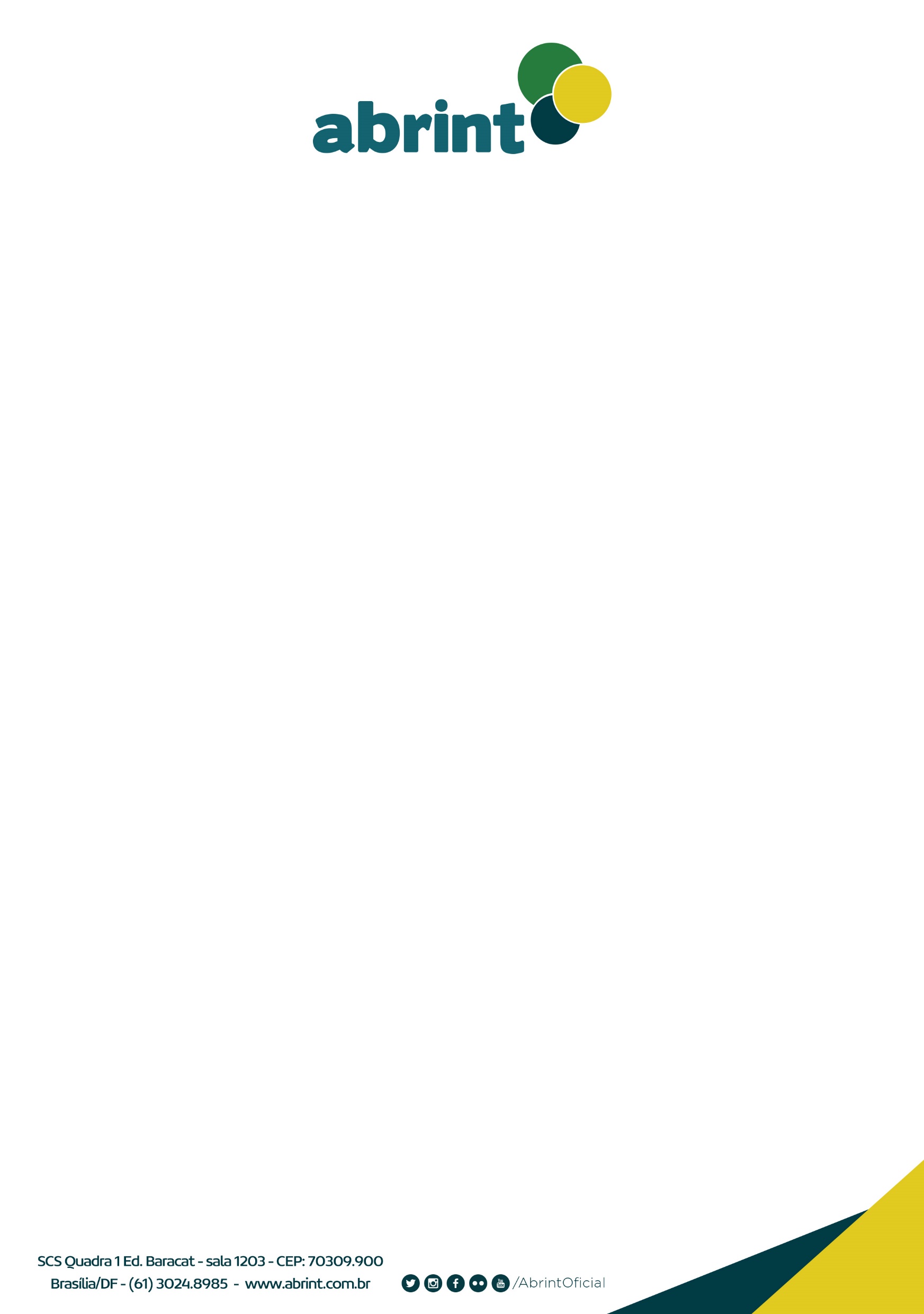 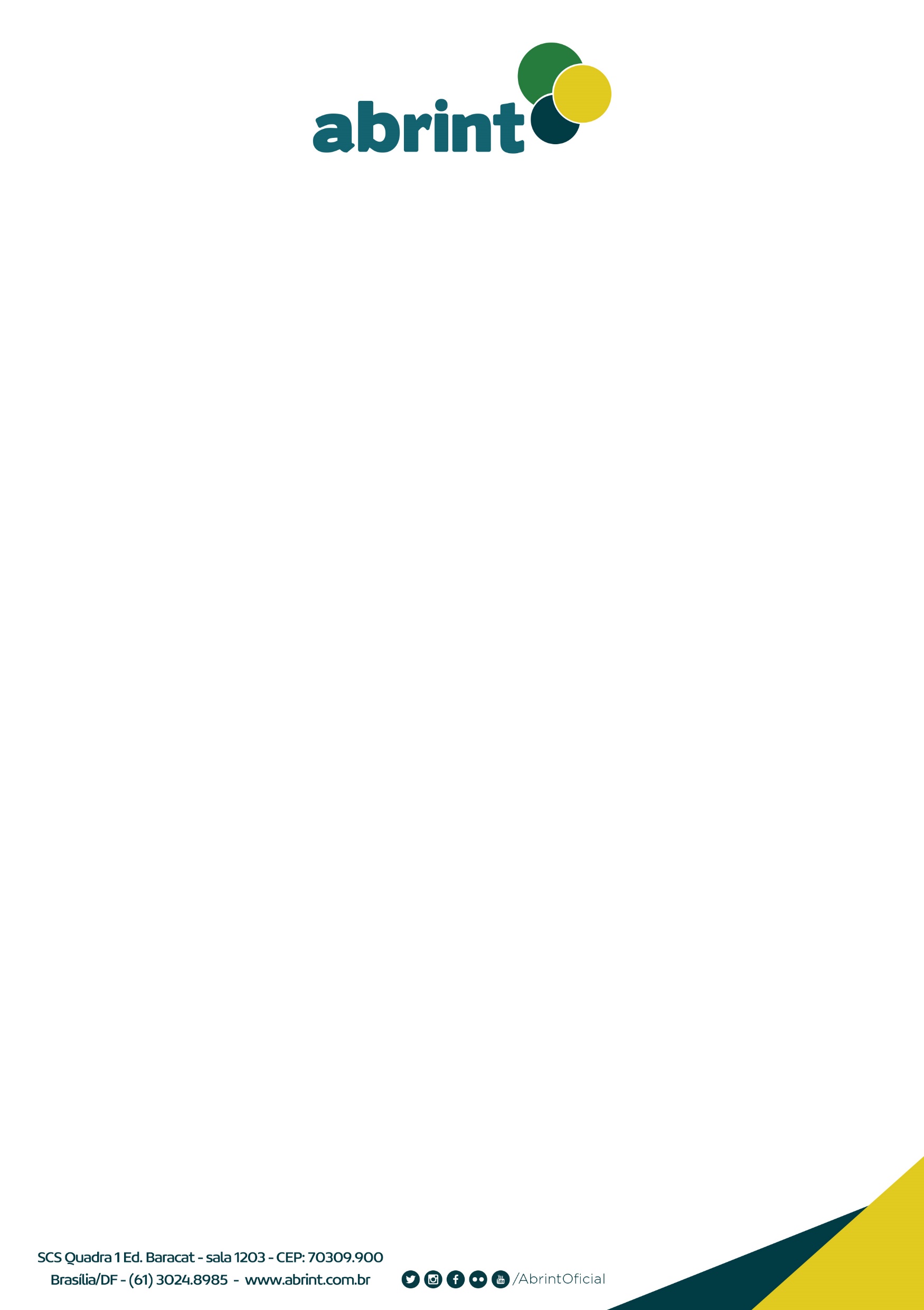 647 provedores regionais diferentes operam nessas 105 cidades
São empresas com nome, CNPJ, licença SCM, clientes e funcionários.

página 4
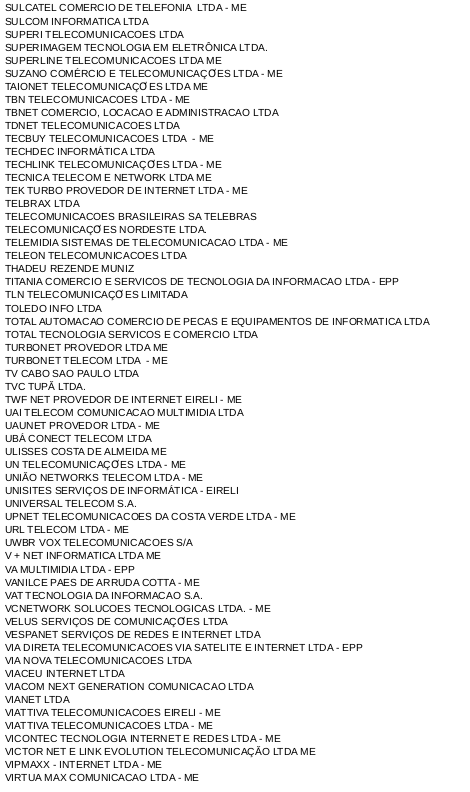 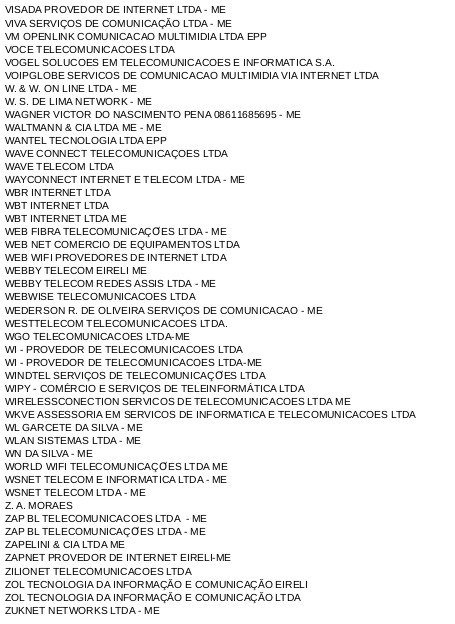 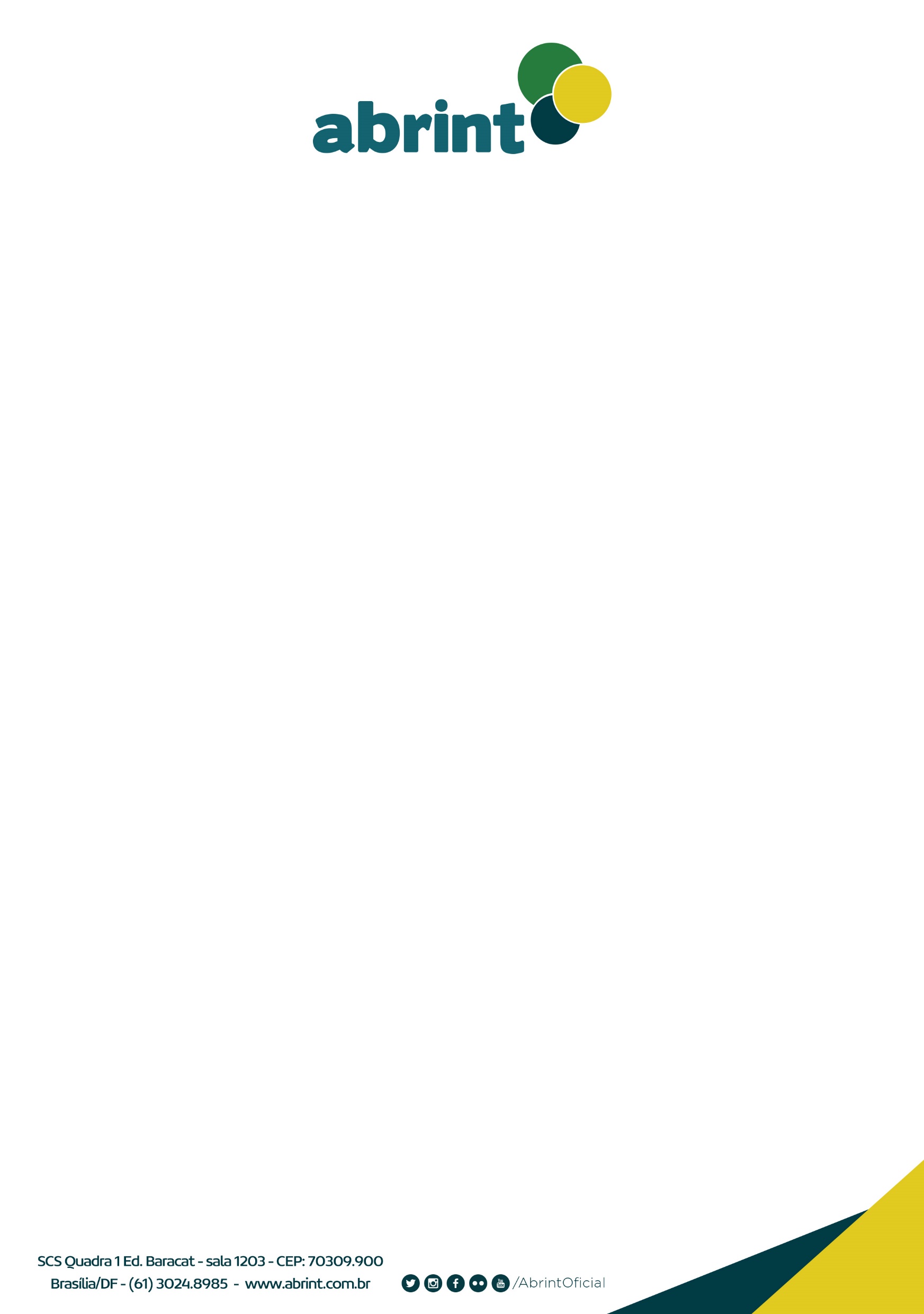 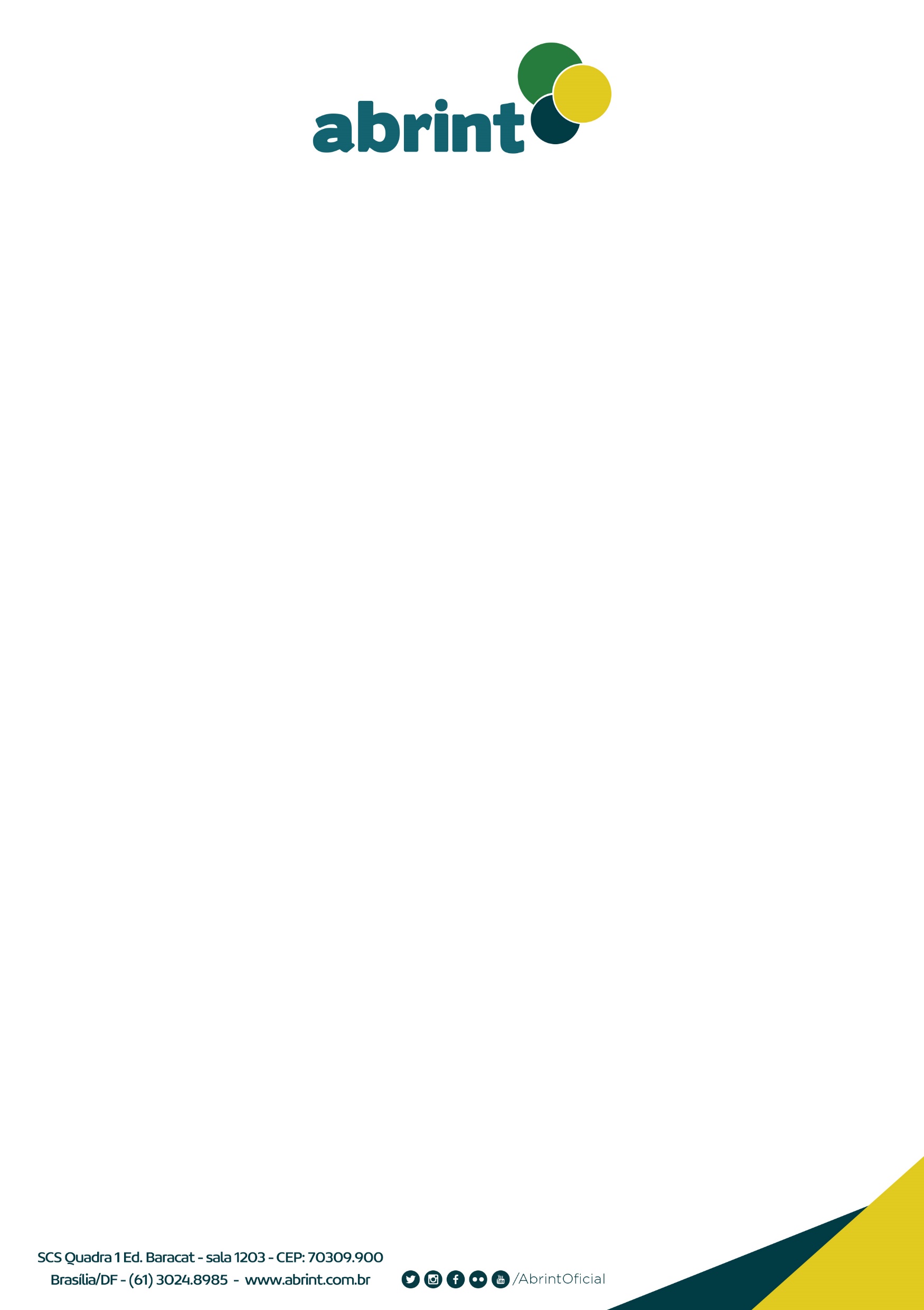 Qual foi o critério para escolher cidades essas cidades?

A ANATEL encomendou um estudo ao IPEA.

Nesse estudo o IPEA concluiu que o PIB tem um incremento melhor em cidades com mais população.



Mas o estudo não verificou se já existia serviço disponível para essa população.
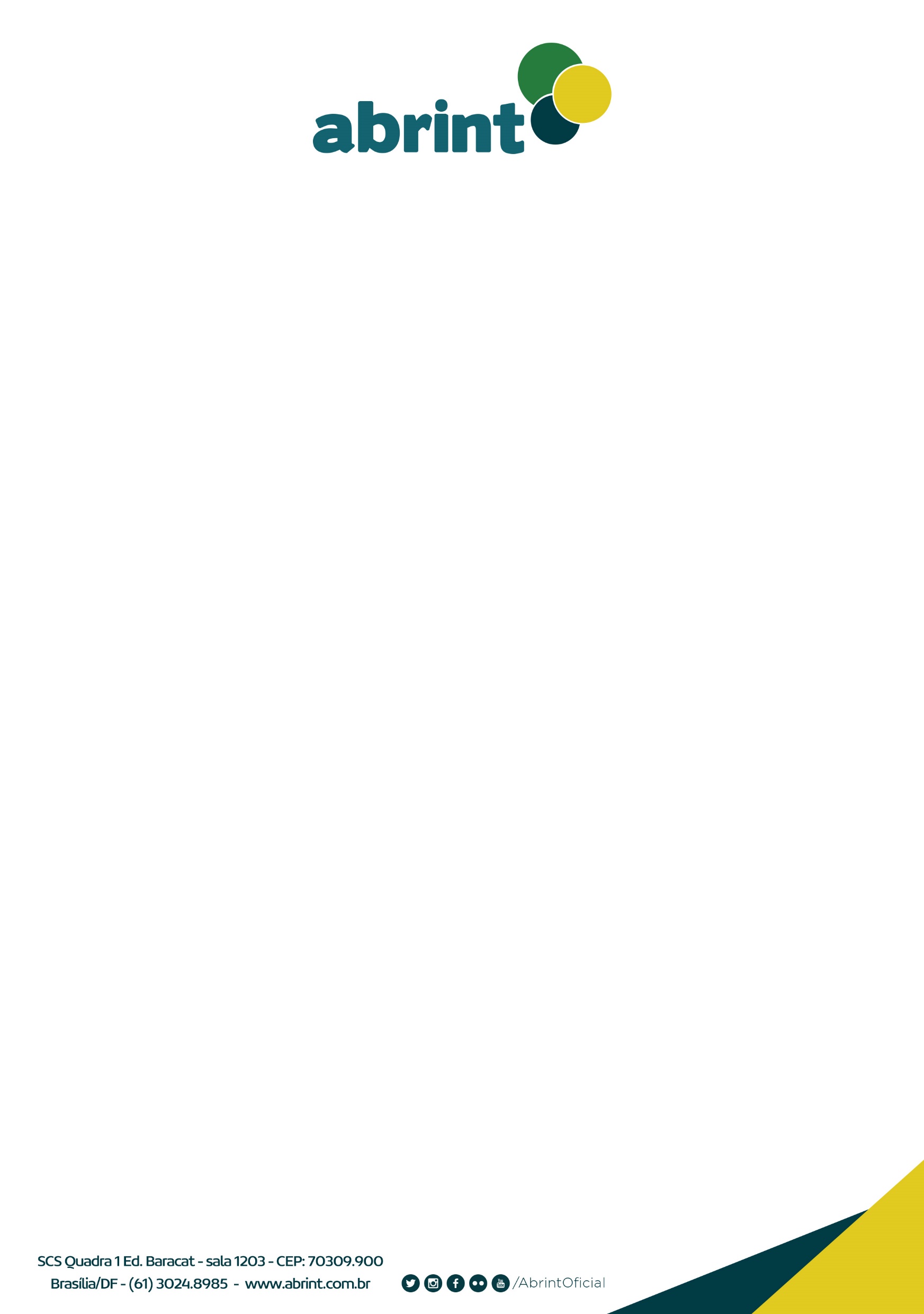 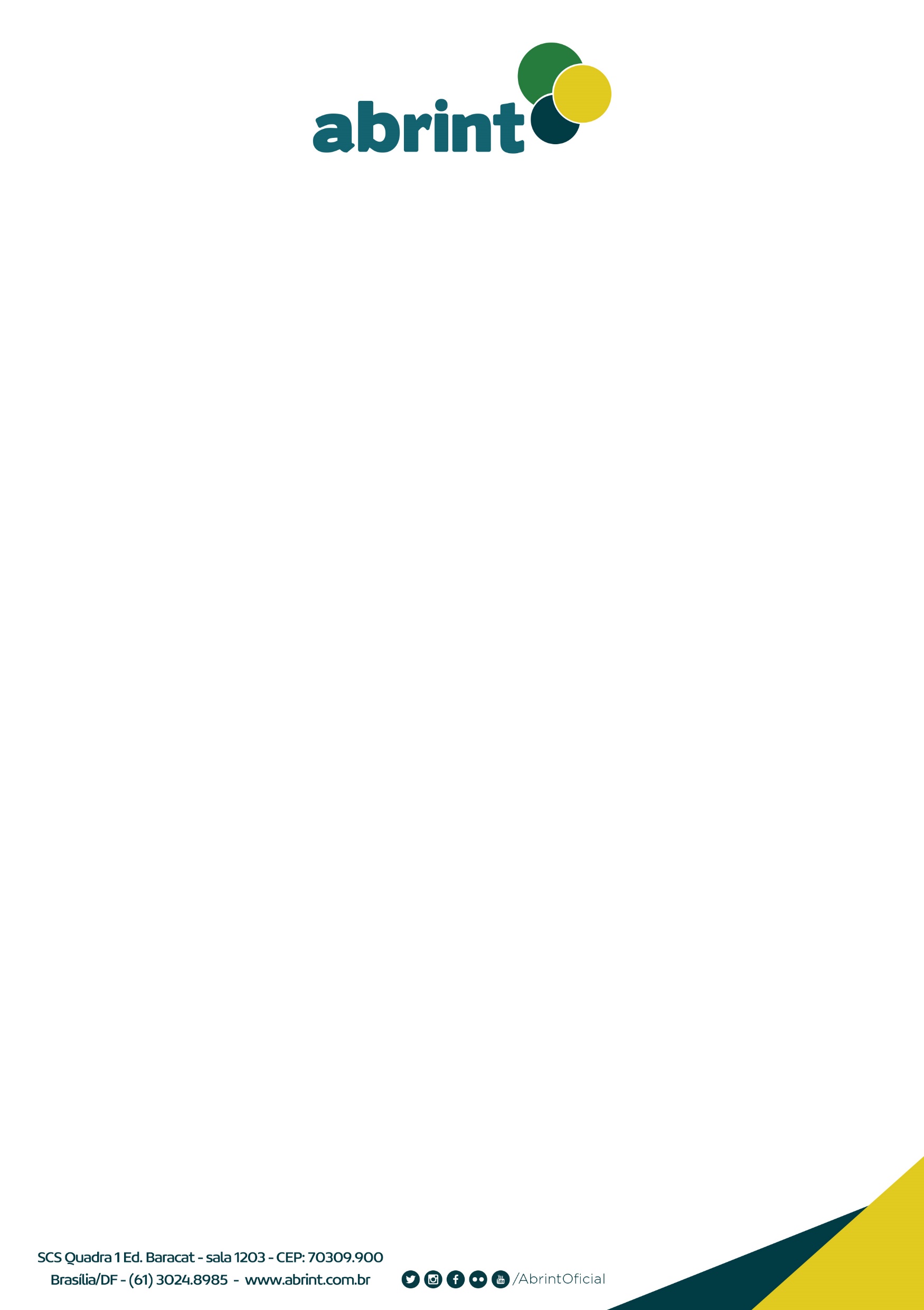 Como já existe concorrência, o único PIB que pode crescer 

é o PIB da Telefônica

Pois ela quase não vai incluir novos acessos, 

vai APENAS retirar acessos de outras operadoras ou provedores.

Isso não é inclusão digital.
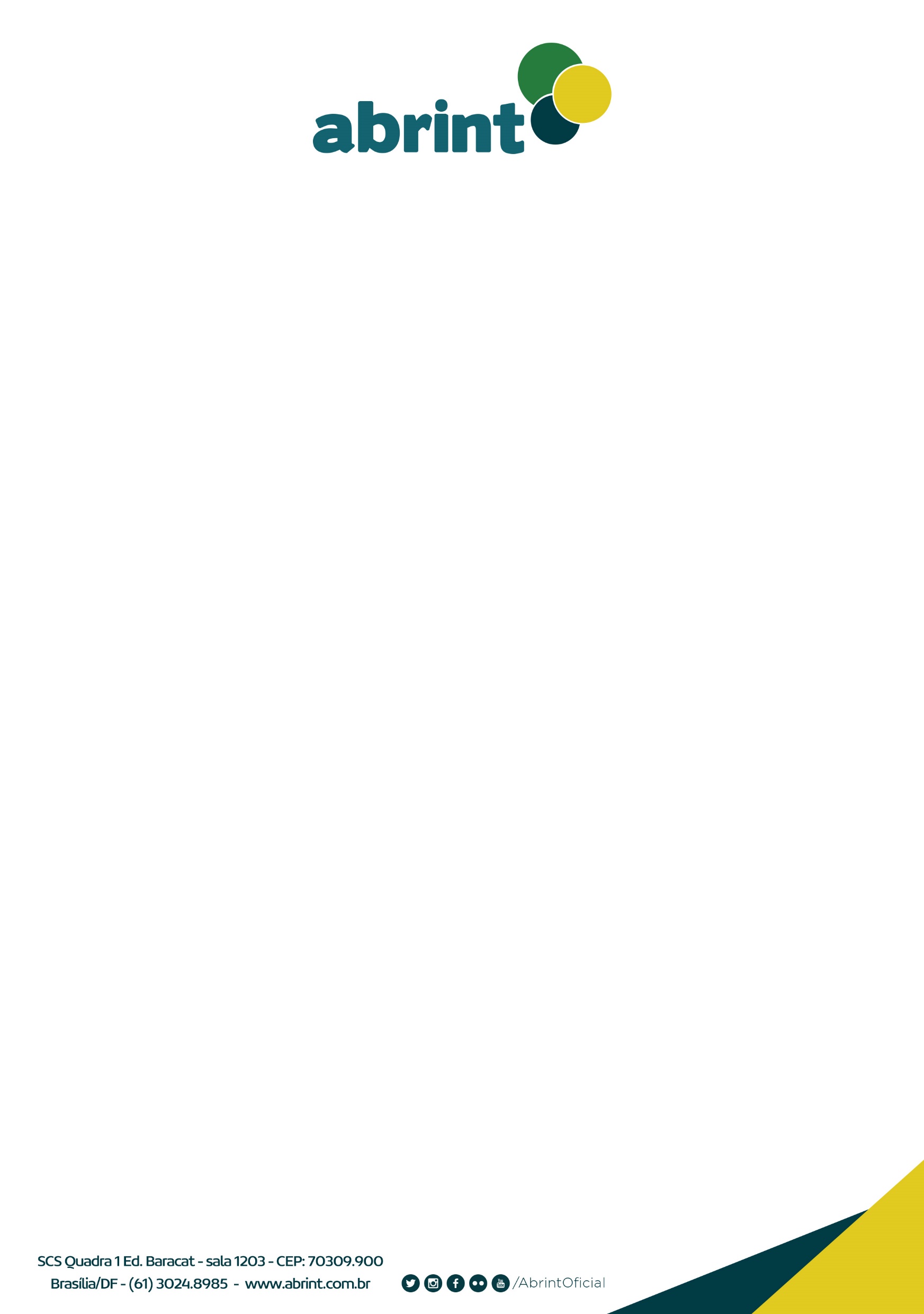 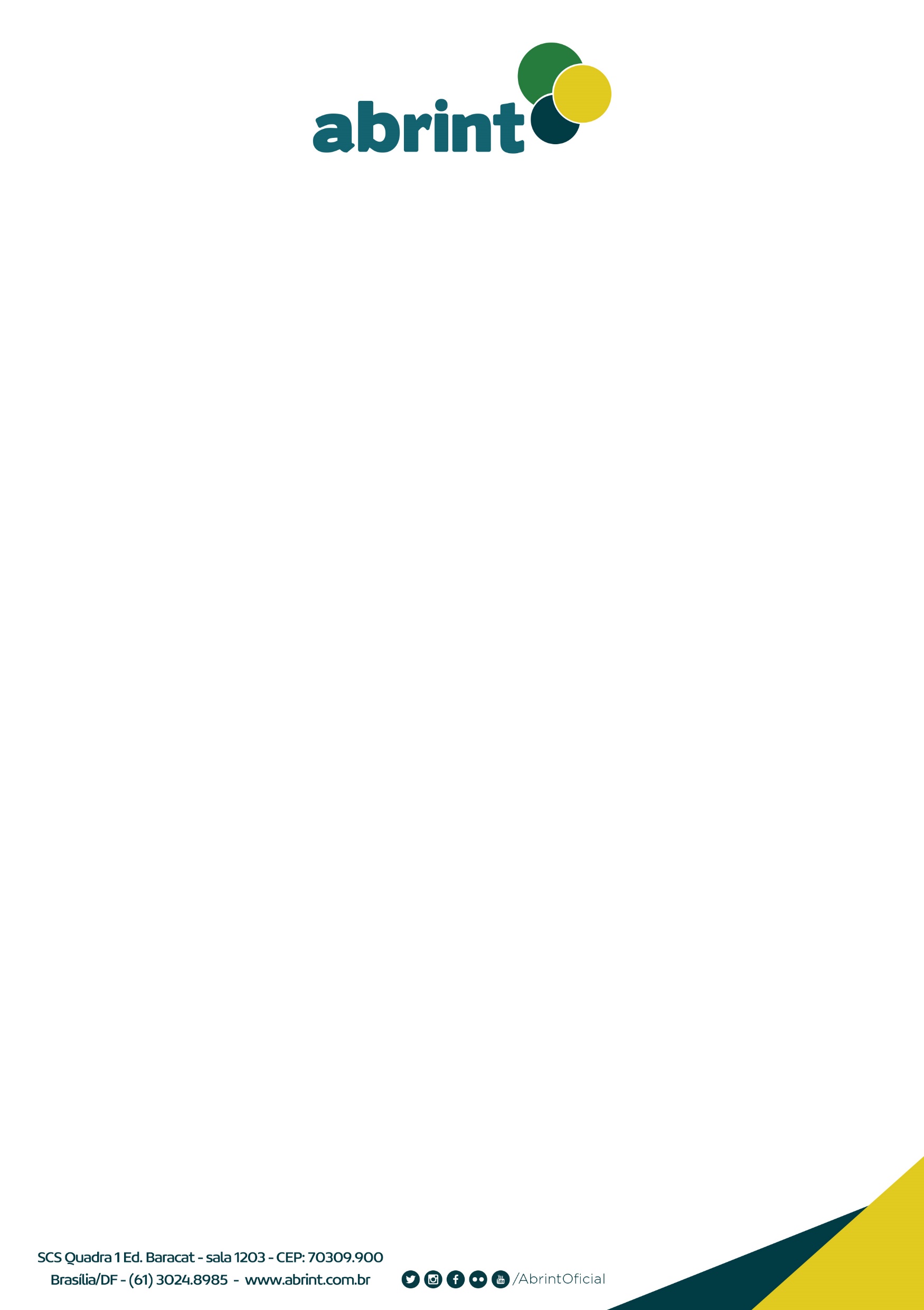 Nossa proposta:

Não deve fazer parte do TAC atender nenhuma cidade com FTTH

Devem existir compromissos de backbone e backhaul com compartilhamento obrigatório e

em locais que REALMENTE PRECISAM.
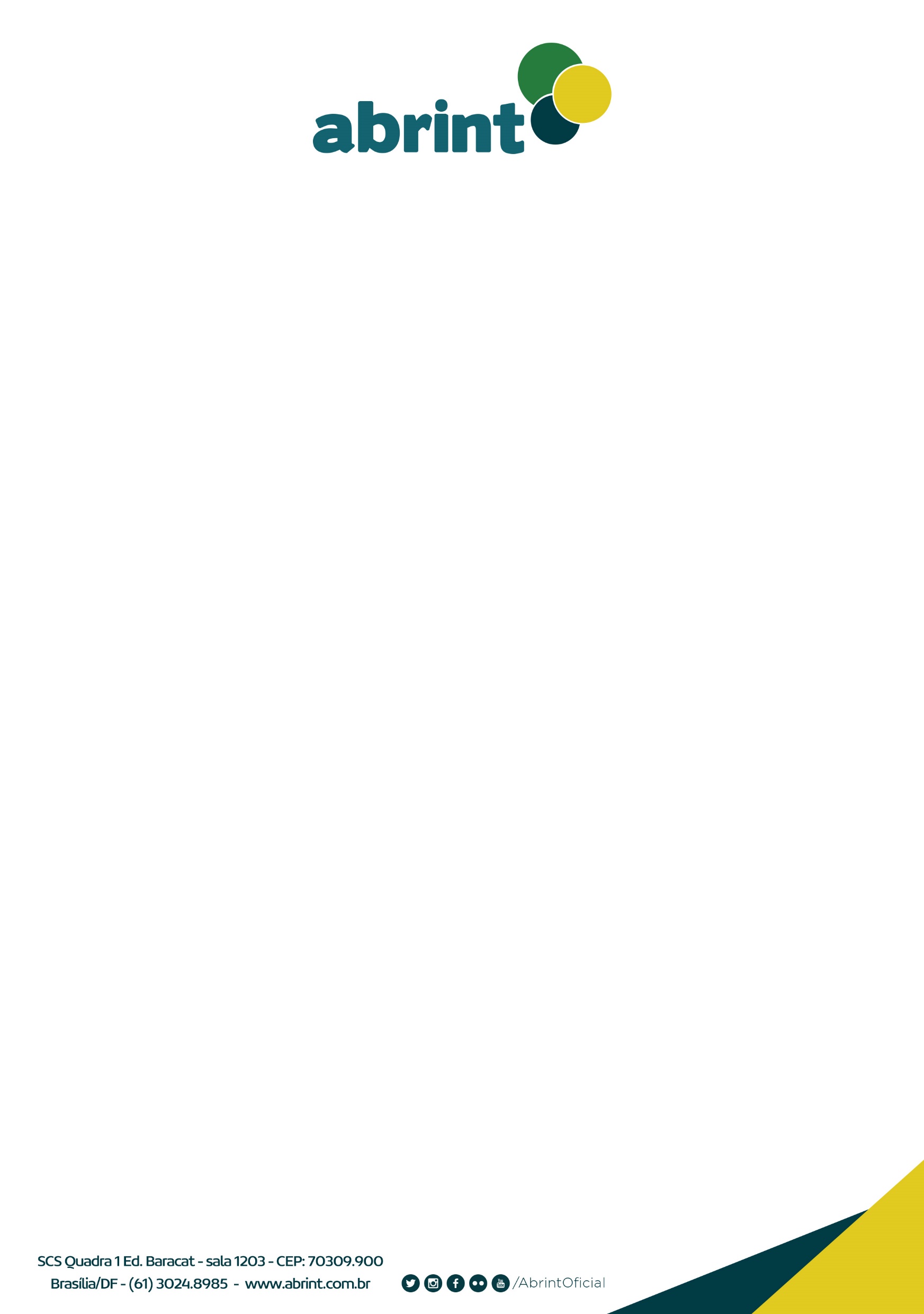 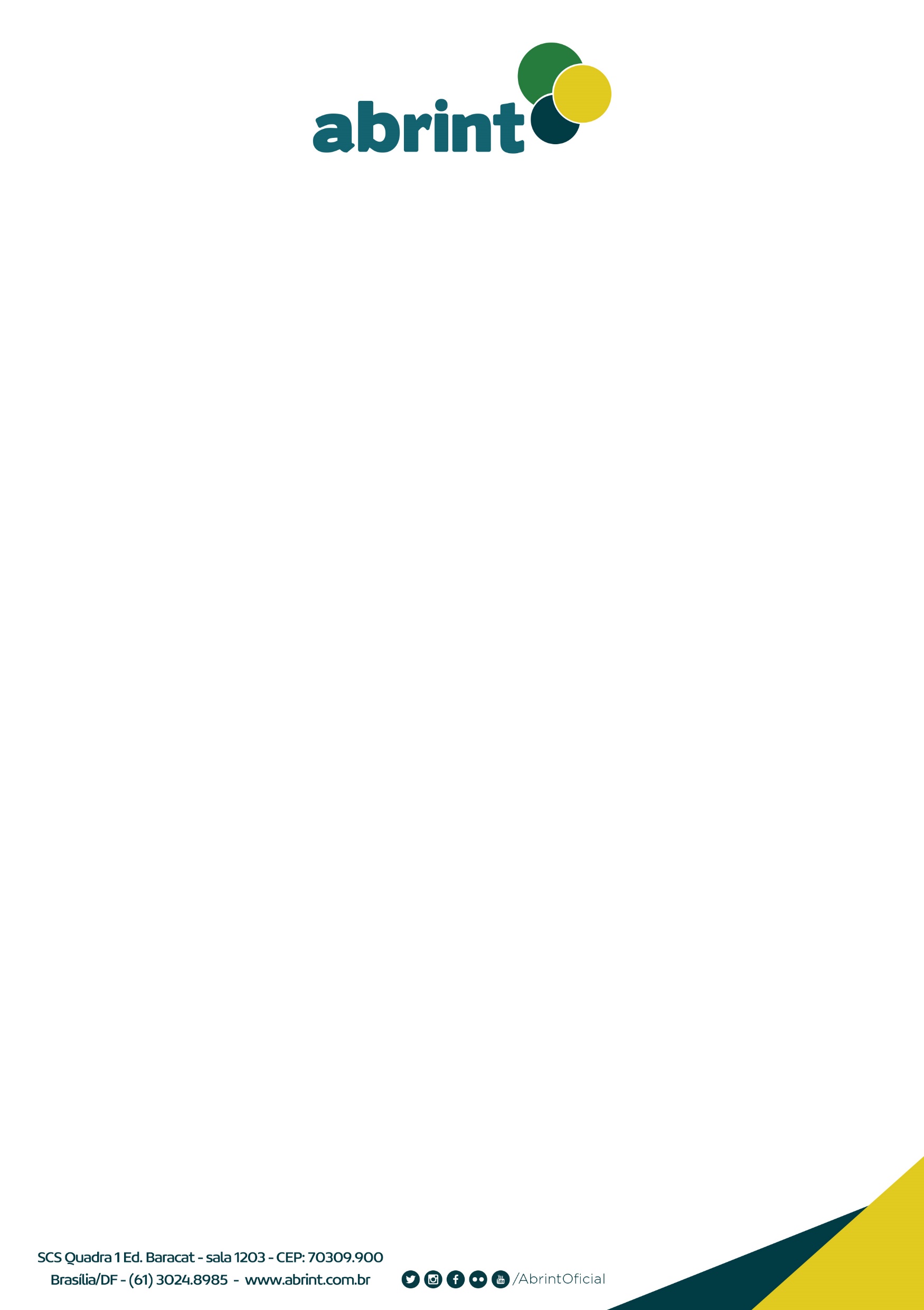 Obrigado

basilio@abrint.com.br
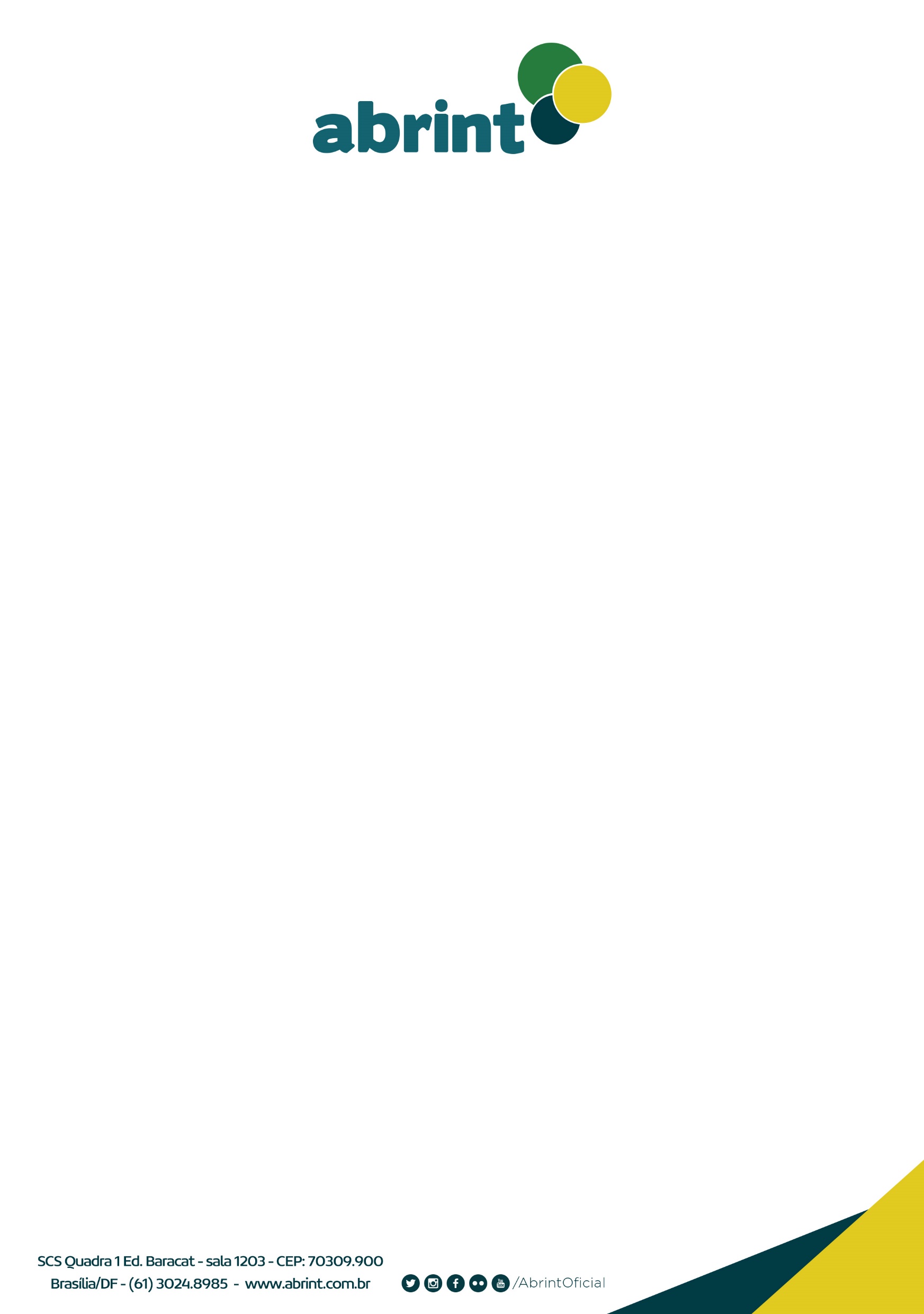